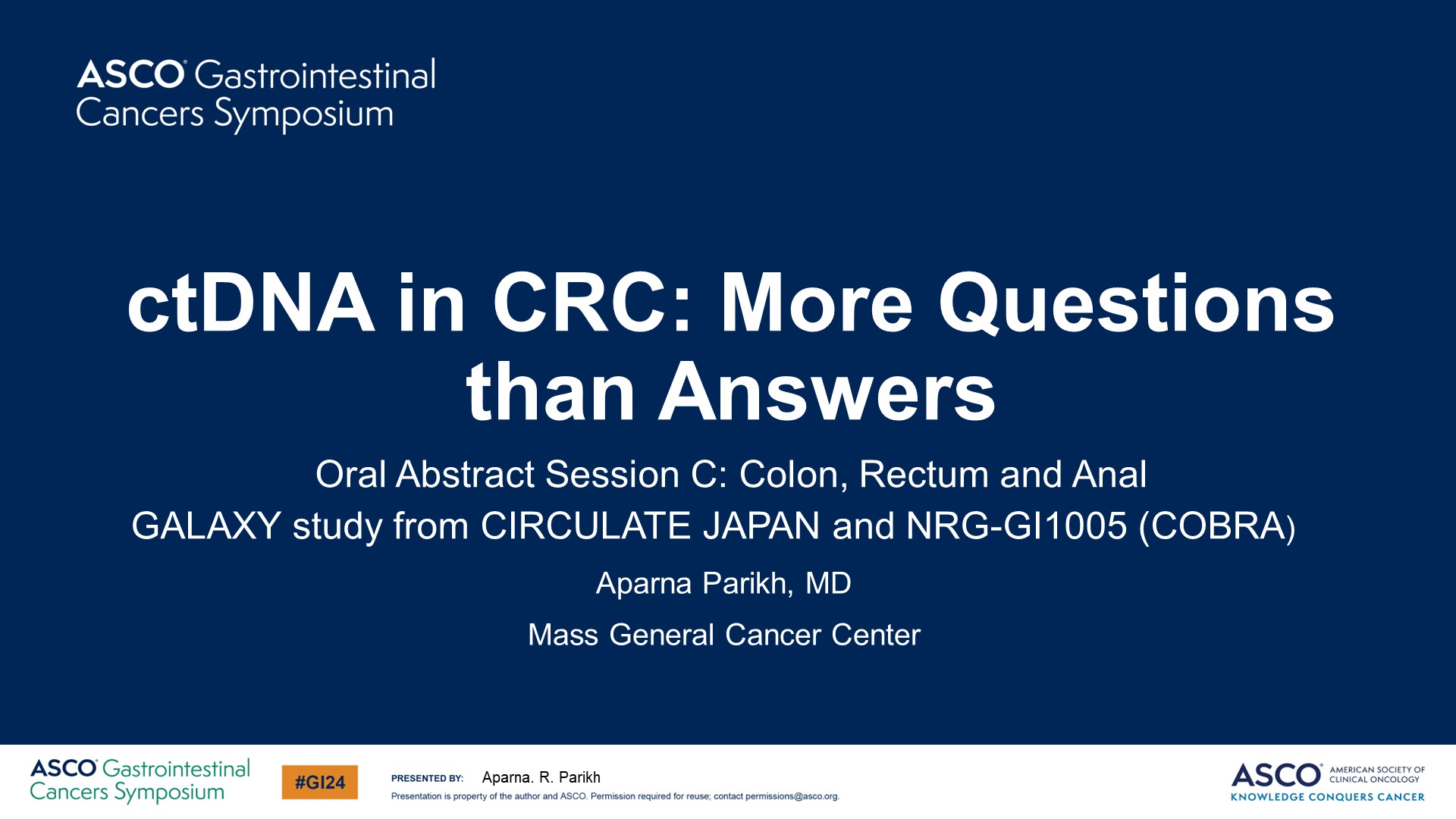 ctDNA in CRC: More Questions than Answers
Content of this presentation is the property of the author, licensed by ASCO. Permission required for reuse.
[Speaker Notes: 大家晚上好，今天我跟大家分享的是ctDNA在结直肠癌中的应用。
分享者是来自
马萨诸塞州总医院的
阿帕纳·拉吉·帕里克，博士]
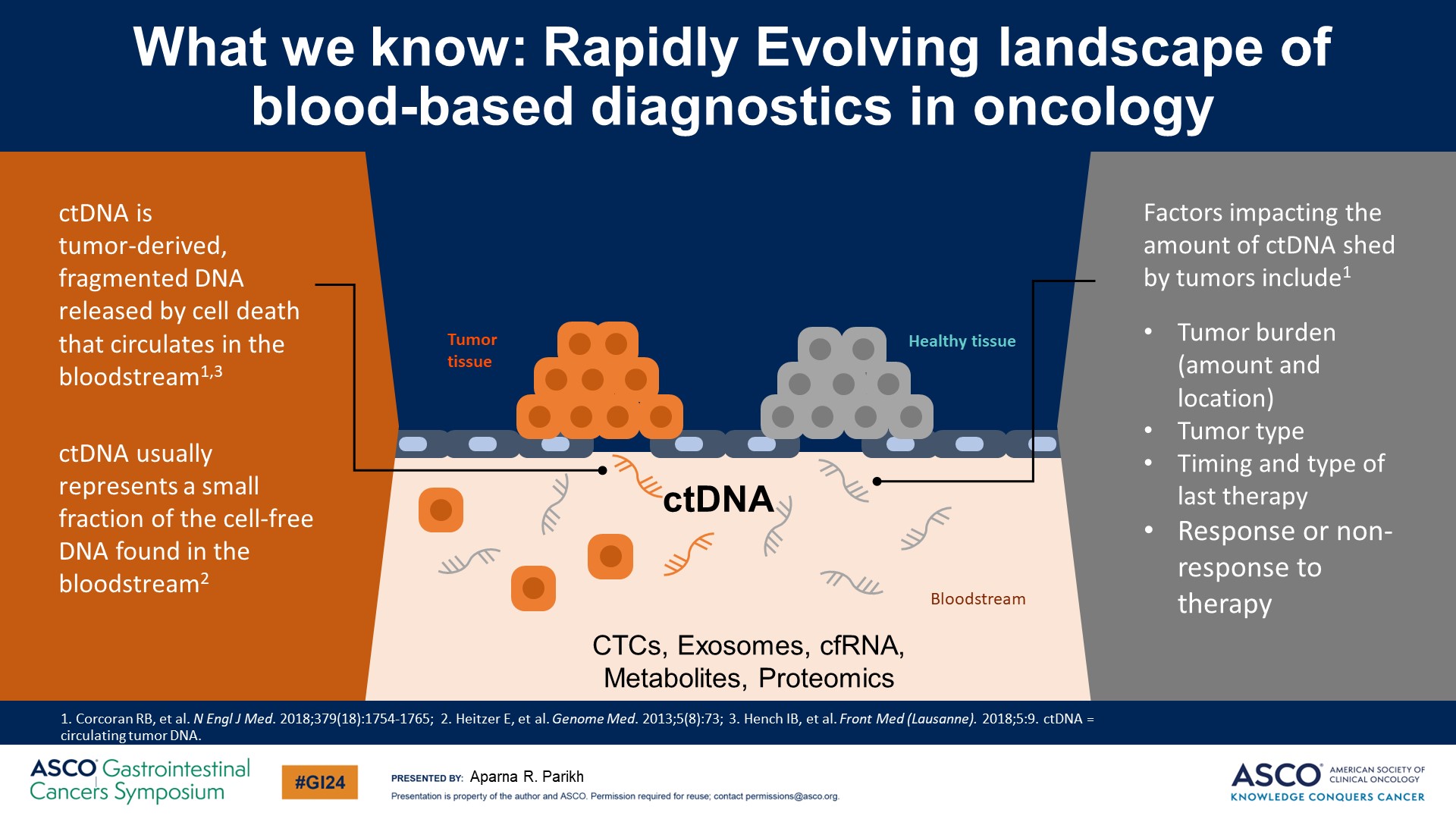 What we know: Rapidly Evolving landscape of blood-based diagnostics in oncology
Content of this presentation is the property of the author, licensed by ASCO. Permission required for reuse.
[Speaker Notes: 首先，关于ctDNA，我们确实有了许多答案。但是我们还有更多的问题需要解答。

ctDNA 作为肿瘤学生物标志物正在迅速发展。 这只是当前可用或正在开发检测的缩略影，这些检测目前正在积极探索和开发或商业化。
目前，利用ctDNA作为生物标志物开发检测的策略有两种：肿瘤先验分析（tumor-informed assays）和肿瘤未知分析（tumor-agnostic assays）。
肿瘤先验分析策略是在血液监测前先通过肿瘤组织标本测序获取变异信息，并依此制定个性化检测方案；而肿瘤未知分析则无需通过前期组织，直接利用固定的测序方案对血液进行检测分析。]
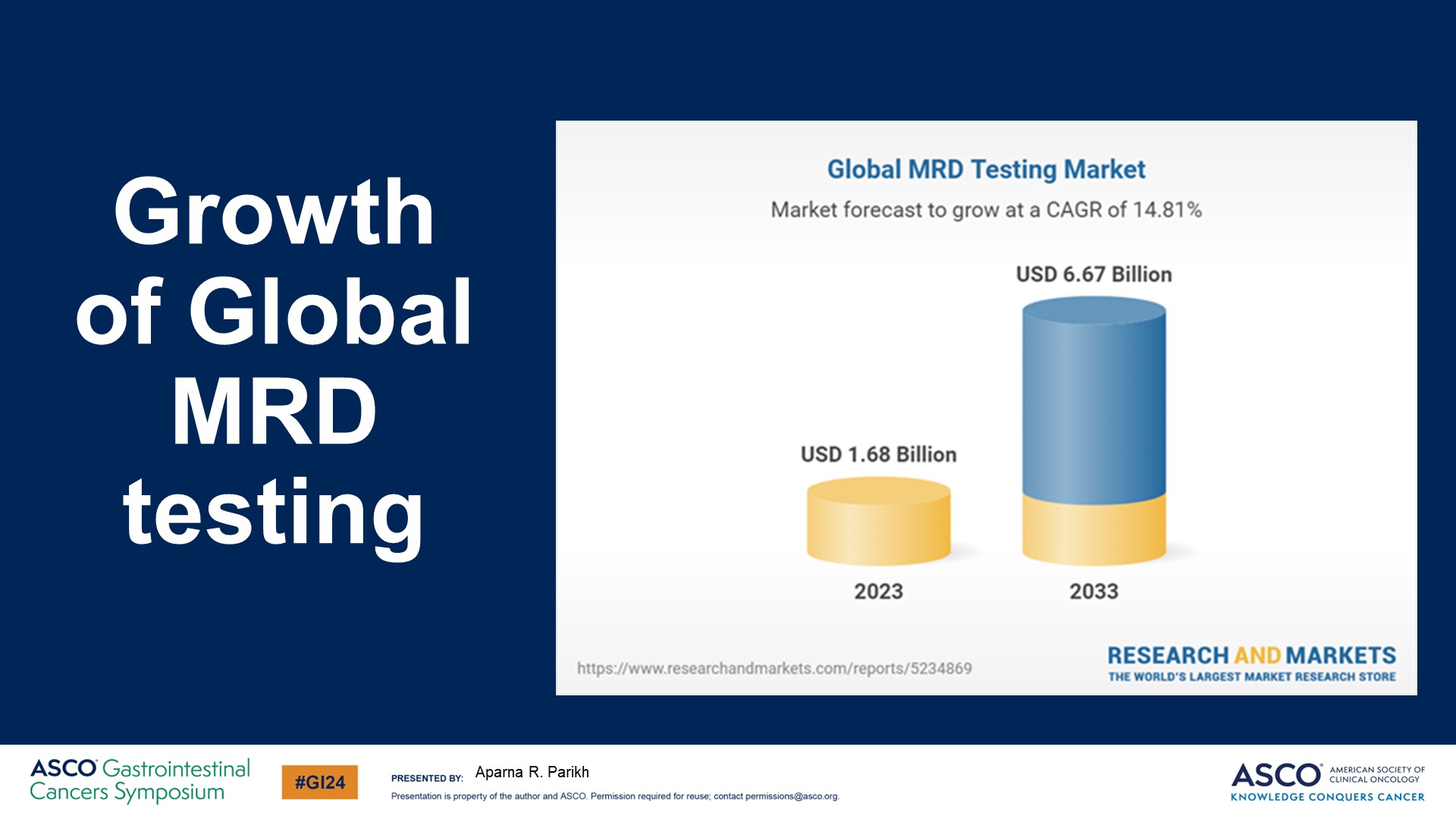 Growth of Global MRD testing
Content of this presentation is the property of the author, licensed by ASCO. Permission required for reuse.
[Speaker Notes: 这些不同的检测都有各自不同的特征，可以捕获不同的突变、全外显子组、全基因组 16 种突变到数千种突变，具有不同的操作流程和检测限度。]
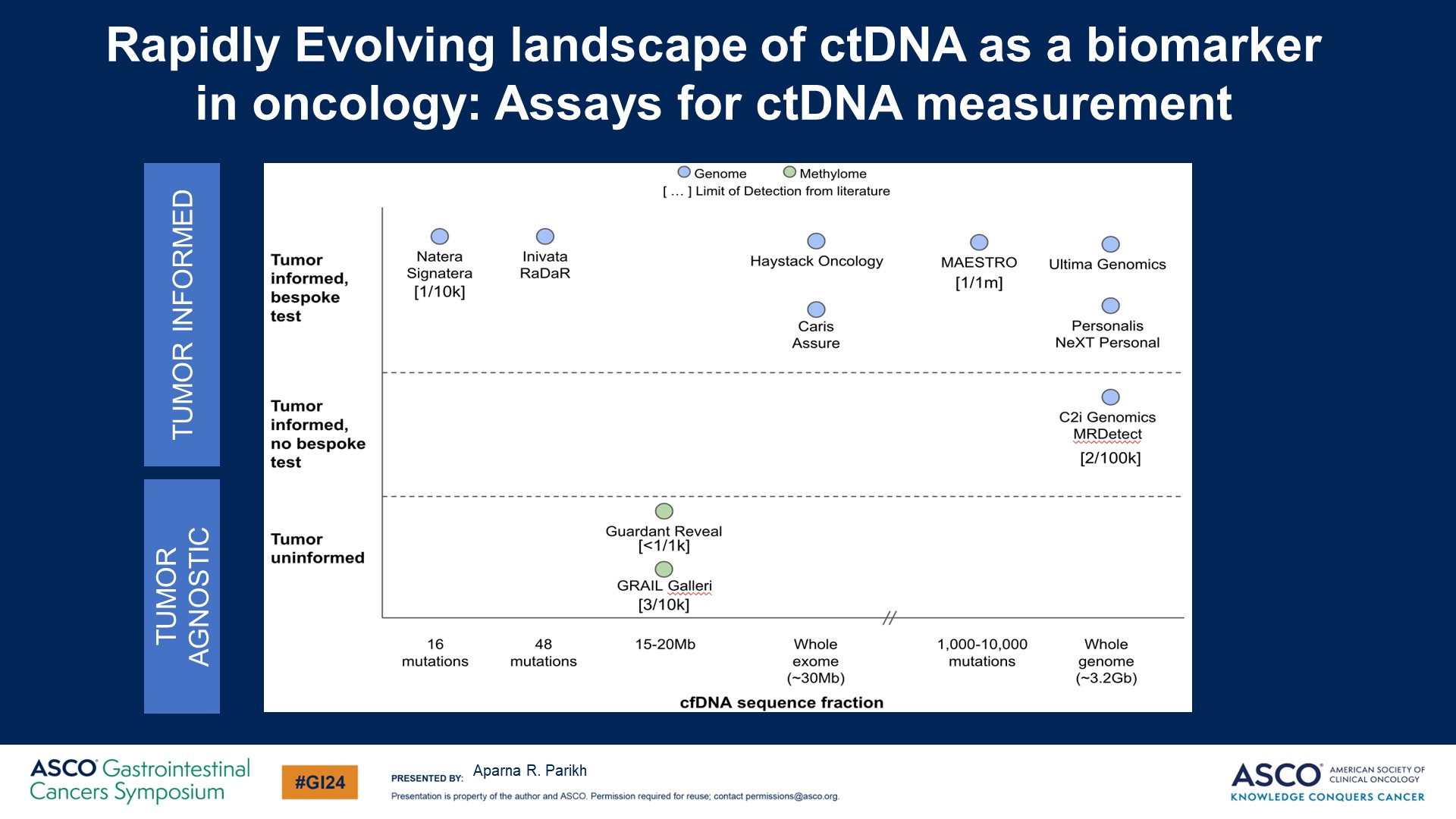 Slide 4
Content of this presentation is the property of the author, licensed by ASCO. Permission required for reuse.
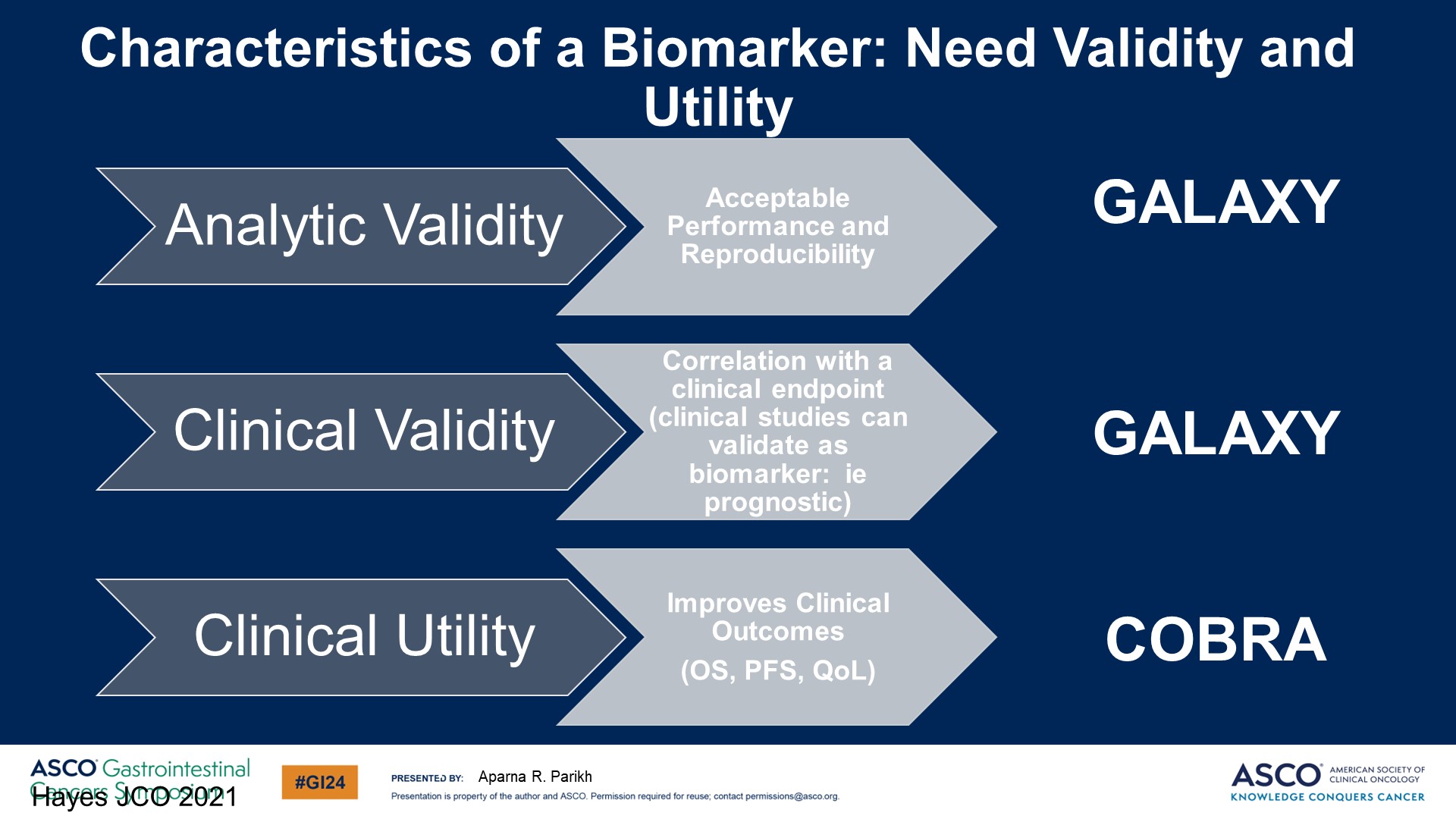 Characteristics of a Biomarker: Need Validity and Utility
Content of this presentation is the property of the author, licensed by ASCO. Permission required for reuse.
[Speaker Notes: 因此，当我们考虑将ctDNA 作为临床生物标志物时，我们需要分析有效性。 分析有效性是指检测的可接受性、性能和可重复性。 我们需要临床有效性。 该检测实际上与临床结果相关吗？

最后，我们需要临床应用。这项检测的应用是否真的改善了临床结果？]
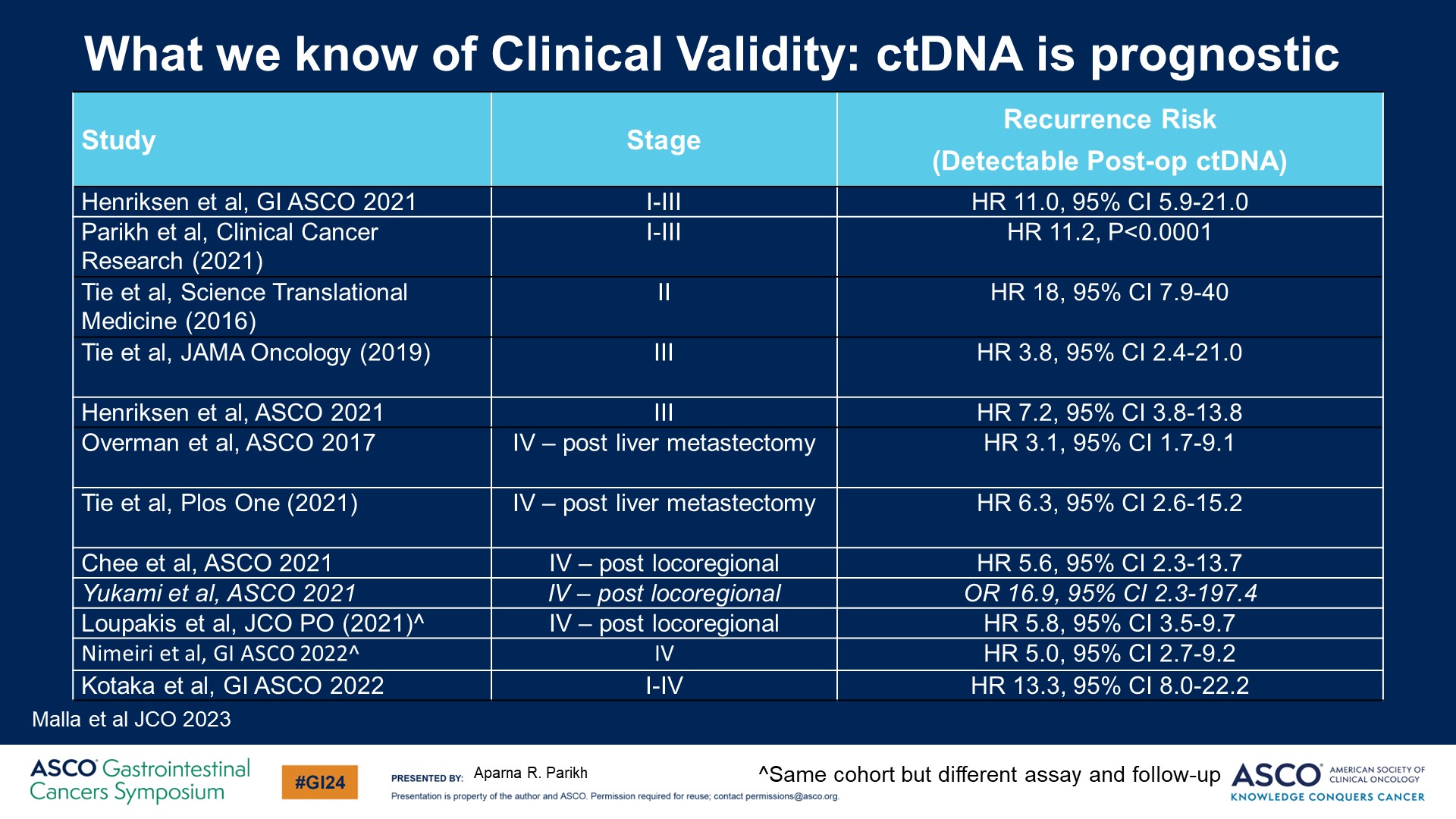 What we know of Clinical Validity: ctDNA is prognostic
Content of this presentation is the property of the author, licensed by ASCO. Permission required for reuse.
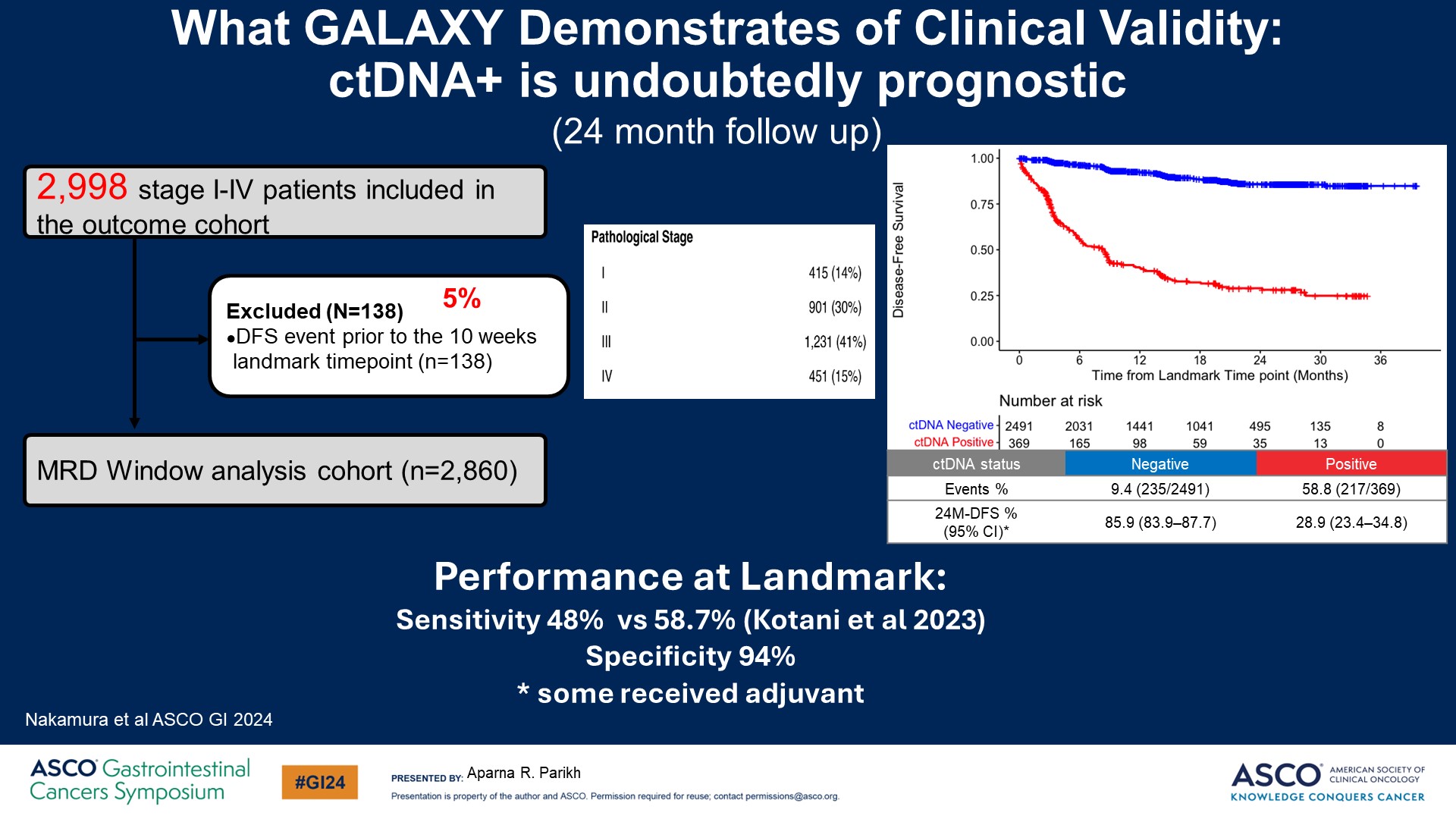 What GALAXY Demonstrates of Clinical Validity: ctDNA+ is undoubtedly prognostic <br /><br />
Content of this presentation is the property of the author, licensed by ASCO. Permission required for reuse.
[Speaker Notes: 今天，通过 GALAXY 的这两个摘要，我们开始获得更多有关分析和临床有效性的数据。 然后，Cobra 研究试图回答临床实用性问题。

那么我们对ctDNA了解多少呢？ 经过一次又一次的研究，ctDNA 已成为迄今为止最强大的预后生物标志物。 与任何其他临床病理特征相比，包括今天 MD Anderson 团队提供的数据，研究 RAS 突变、BRAF 突变、ctDNA是最有力的预后生物标志物。


那么，Galaxy实际上证明了什么是临床有效性呢？我们知道这是迄今为止规模最大的前瞻性队列研究--并向所有人员的巨大努力表示祝贺。现在，随着24个月的随访，ctDNA无疑是预后的指标，Kaplan-Meier曲线明显分离。]
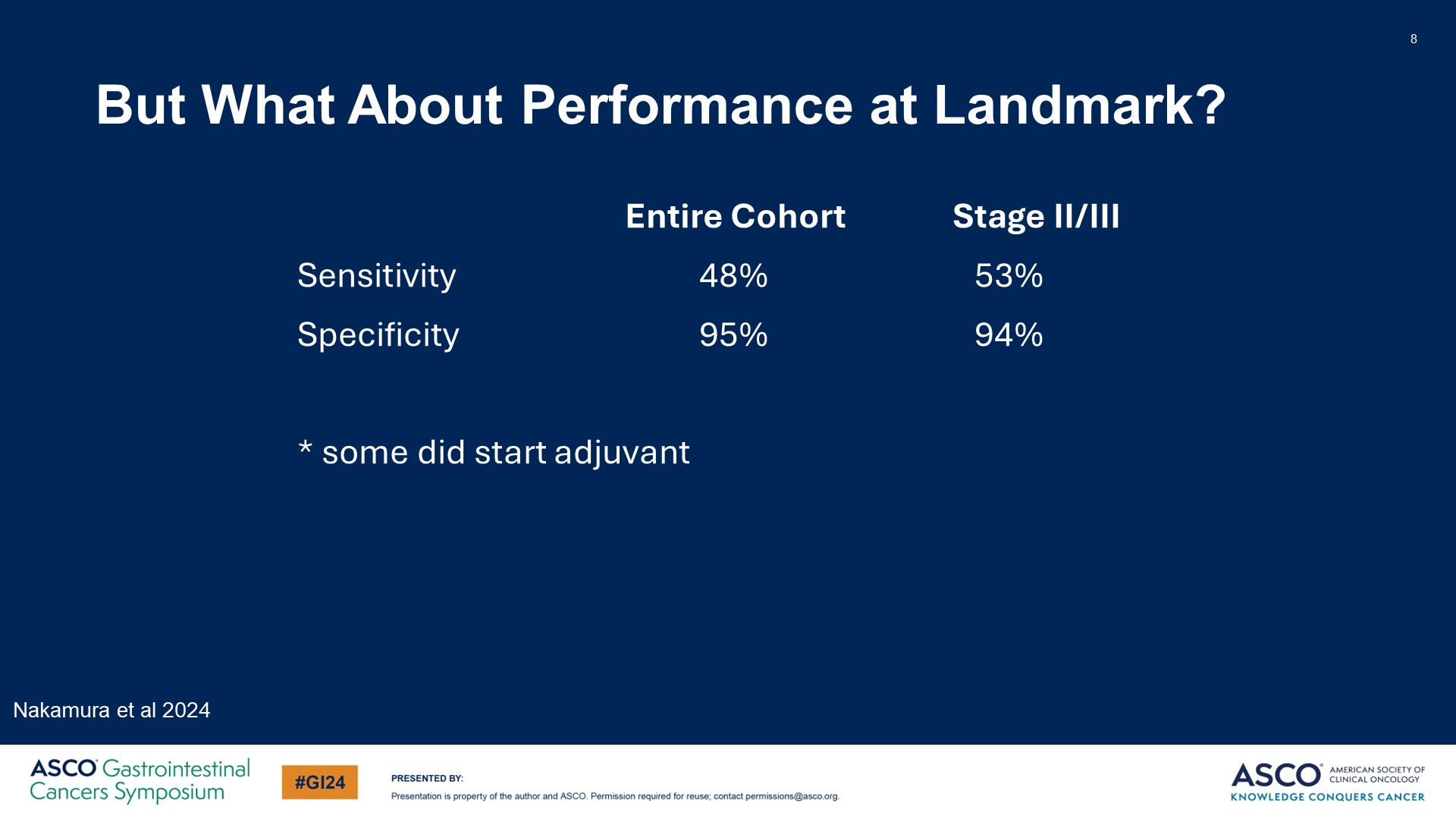 But What About Performance at Landmark?
Content of this presentation is the property of the author, licensed by ASCO. Permission required for reuse.
[Speaker Notes: 但是我们关注的是在关键时间点上这个检测的表现如何。为什么关键时间点很重要呢？关键时间点是我们考虑为患者制定辅助化疗决策的窗口。这就是8到12周的窗口期，我们实际上是在思考我们如何使用这个检测。

大家在查看这些数据和不同检测方法时，要了解在不同时间点的灵敏度是多少。当我们观察到这里的灵敏度时，实际的灵敏度是48%。


这个结果与去年报告的58.7%相比，这并不令人惊讶。随着更长期的随访，灵敏度确实会降低。在这个患者群体中，特异性是94%，但需要注意的是，在这10周的关键期内，有些患者实际上接受了辅助化疗，因此，可能影响了灵敏度以及特异性，这和其他数据是一致的。”]
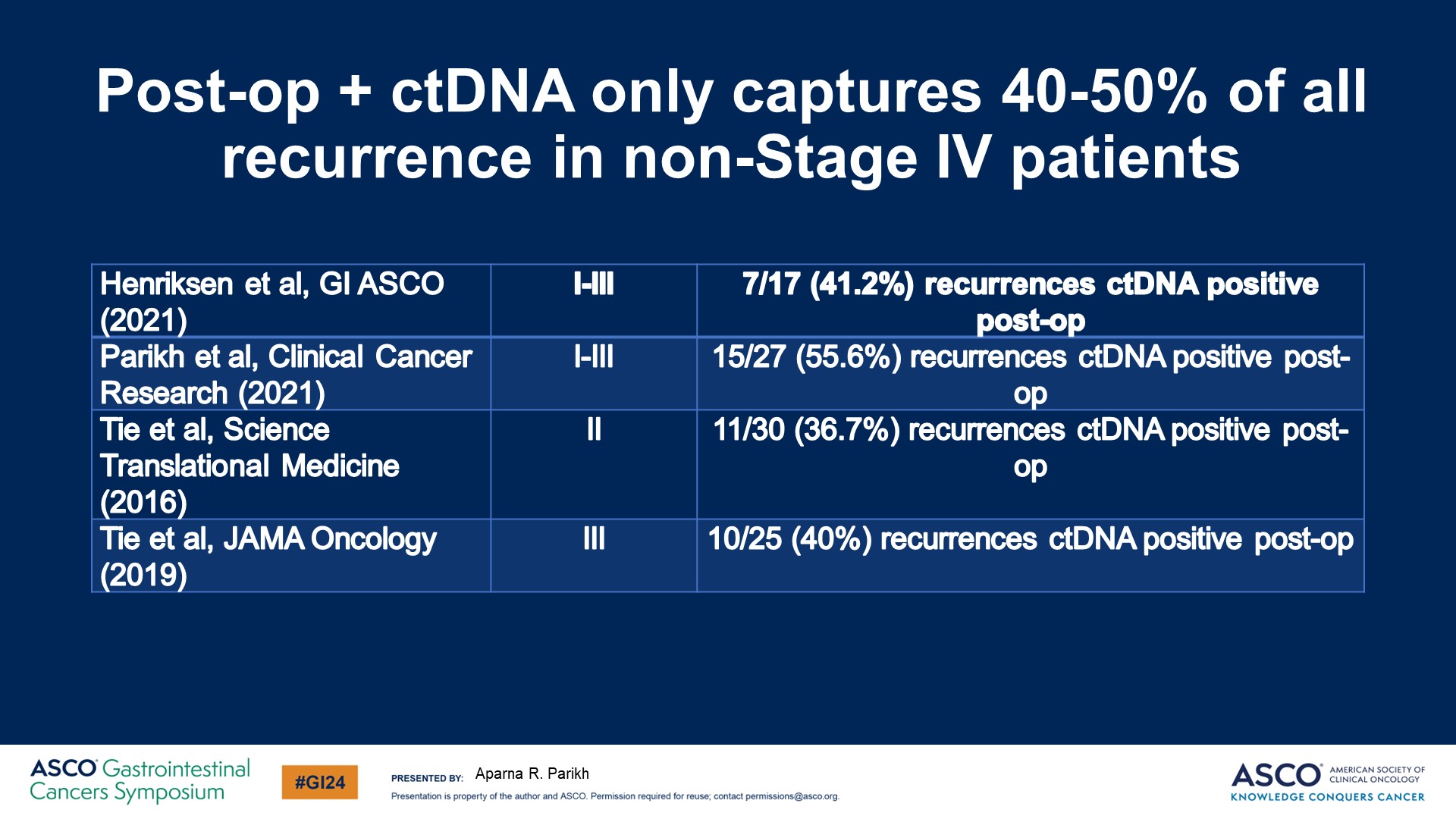 Post-op + ctDNA only captures 40-50% of all recurrence in non-Stage IV patients
Content of this presentation is the property of the author, licensed by ASCO. Permission required for reuse.
[Speaker Notes: 我们知道，迄今为止，在多个数据集中，术后 ctDNA 仅捕获了 40% 至 50% 的非 IV 期患者复发情况]
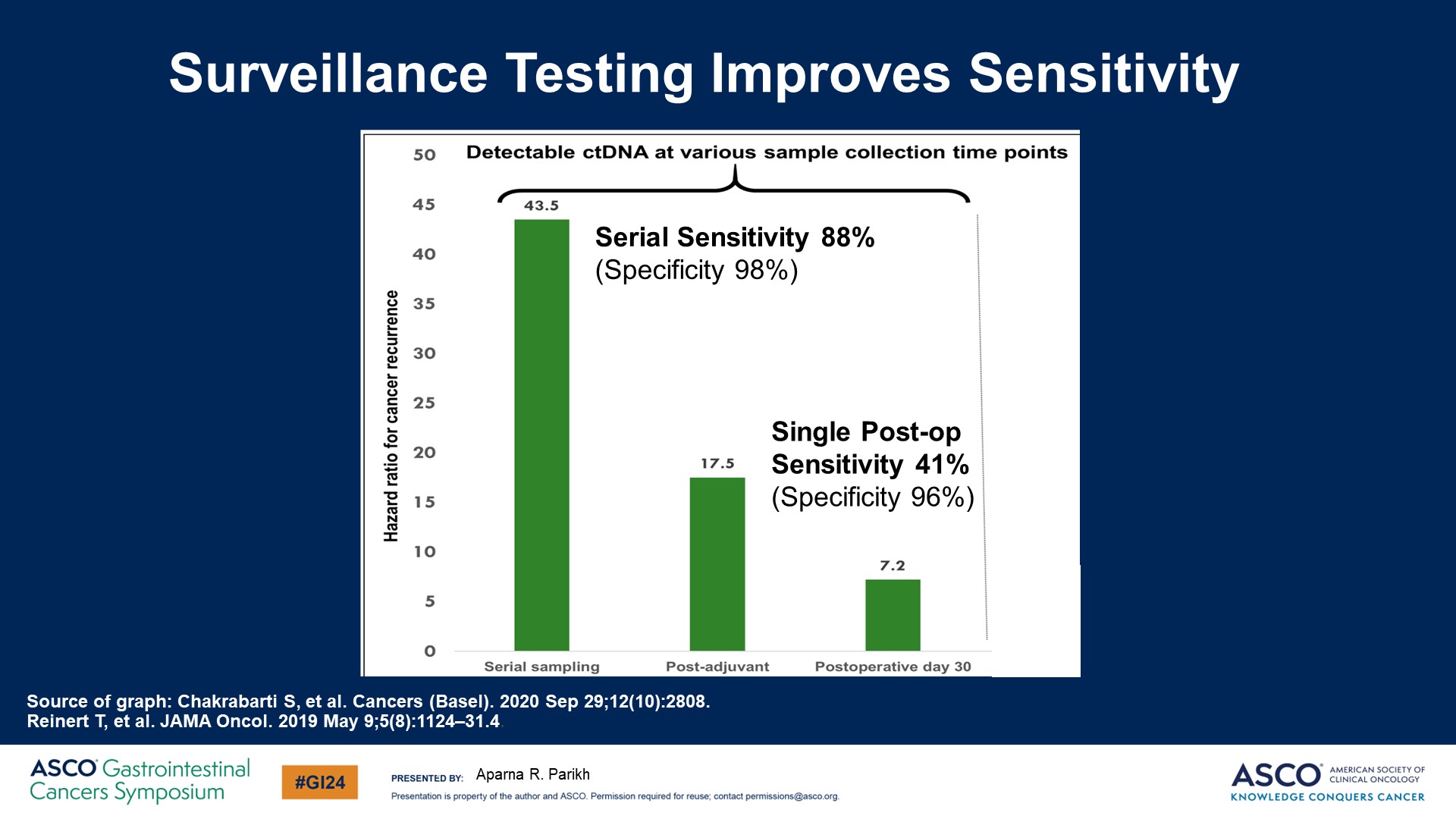 Surveillance Testing Improves Sensitivity
Content of this presentation is the property of the author, licensed by ASCO. Permission required for reuse.
[Speaker Notes: 。 那么，有哪些方法可以提高灵敏度呢？ 我们知道监控式检测可以提高灵敏度。

这是几年前丹麦小组发表的一篇具有重要意义的论文。 此时肿瘤先验分析的单次术后敏感性为 41%。 但是，随着时间的推移，随着越来越接近肿瘤影像学复发的时候，敏感性会提高到88%。]
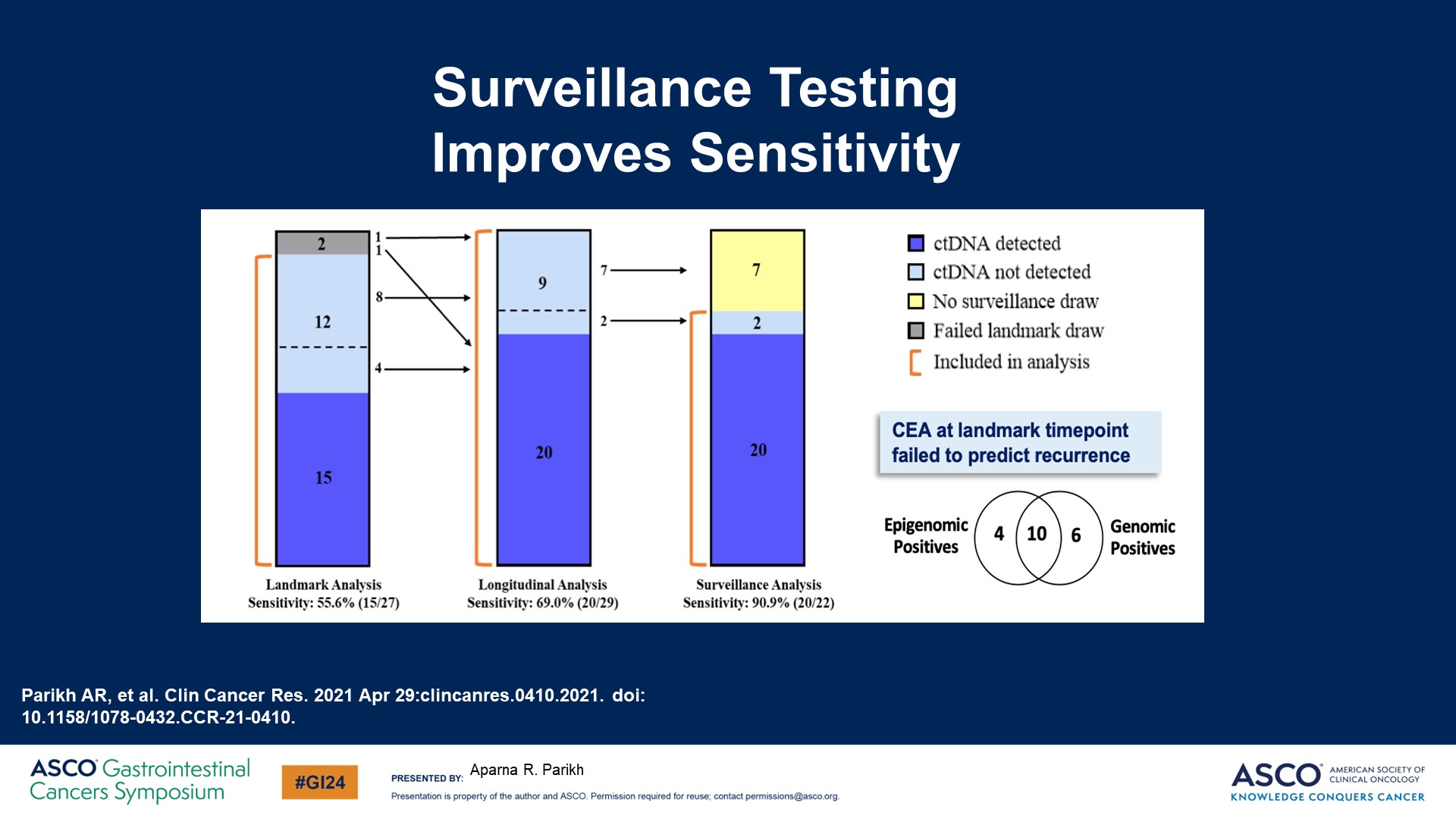 Slide 11
Content of this presentation is the property of the author, licensed by ASCO. Permission required for reuse.
[Speaker Notes: 我们小组的一份小样本量的文章中也发现了这一点，其中，仅进行血浆界标分析的灵敏度为 55.6%。监测分析将灵敏度提高到90.9%。]
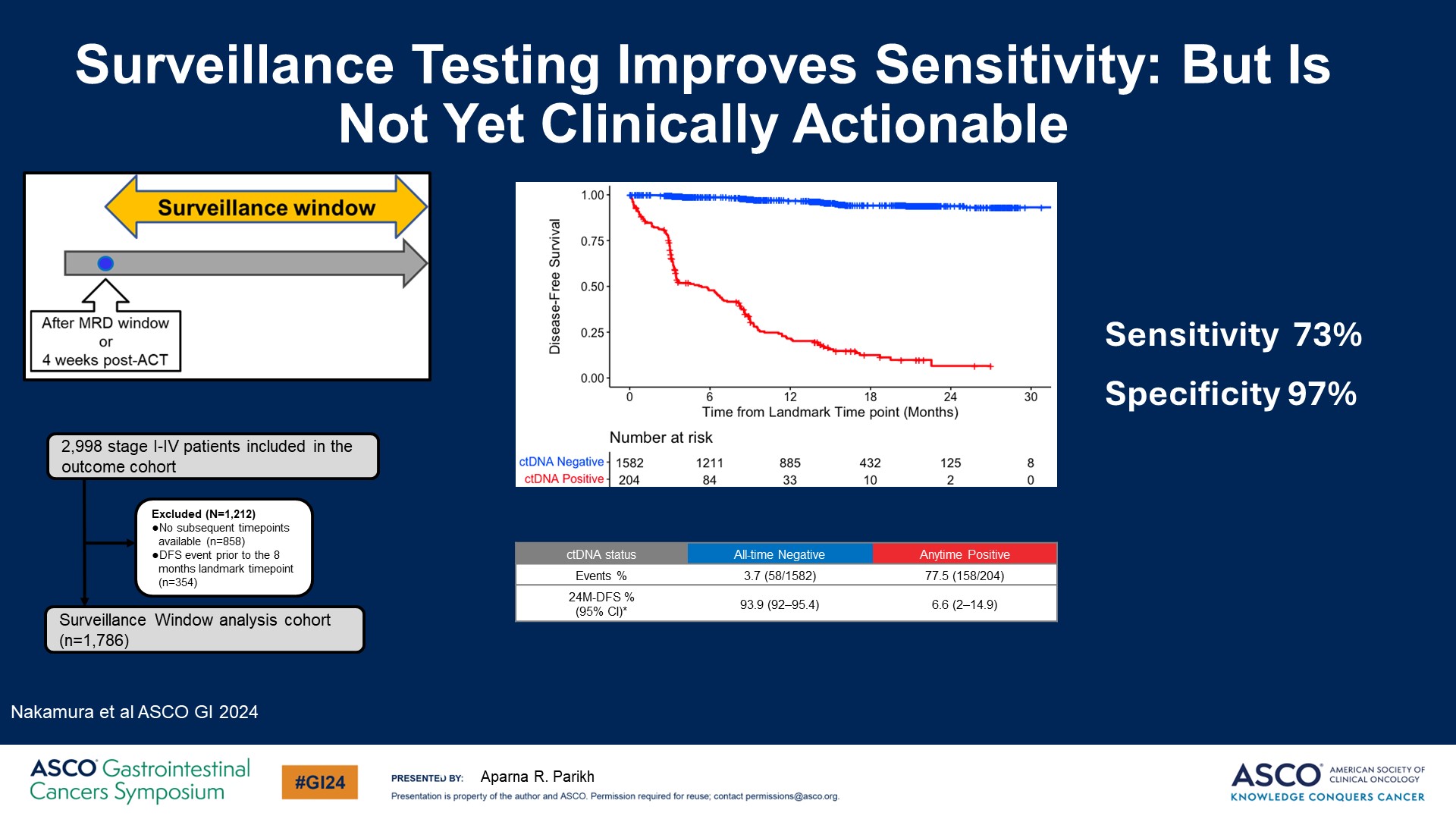 Surveillance Testing Improves Sensitivity: But Is Not Yet Clinically Actionable
Content of this presentation is the property of the author, licensed by ASCO. Permission required for reuse.
[Speaker Notes: 这与GALAXY研究数据是一致的。灵敏度提高到73%，特异度为97%。]
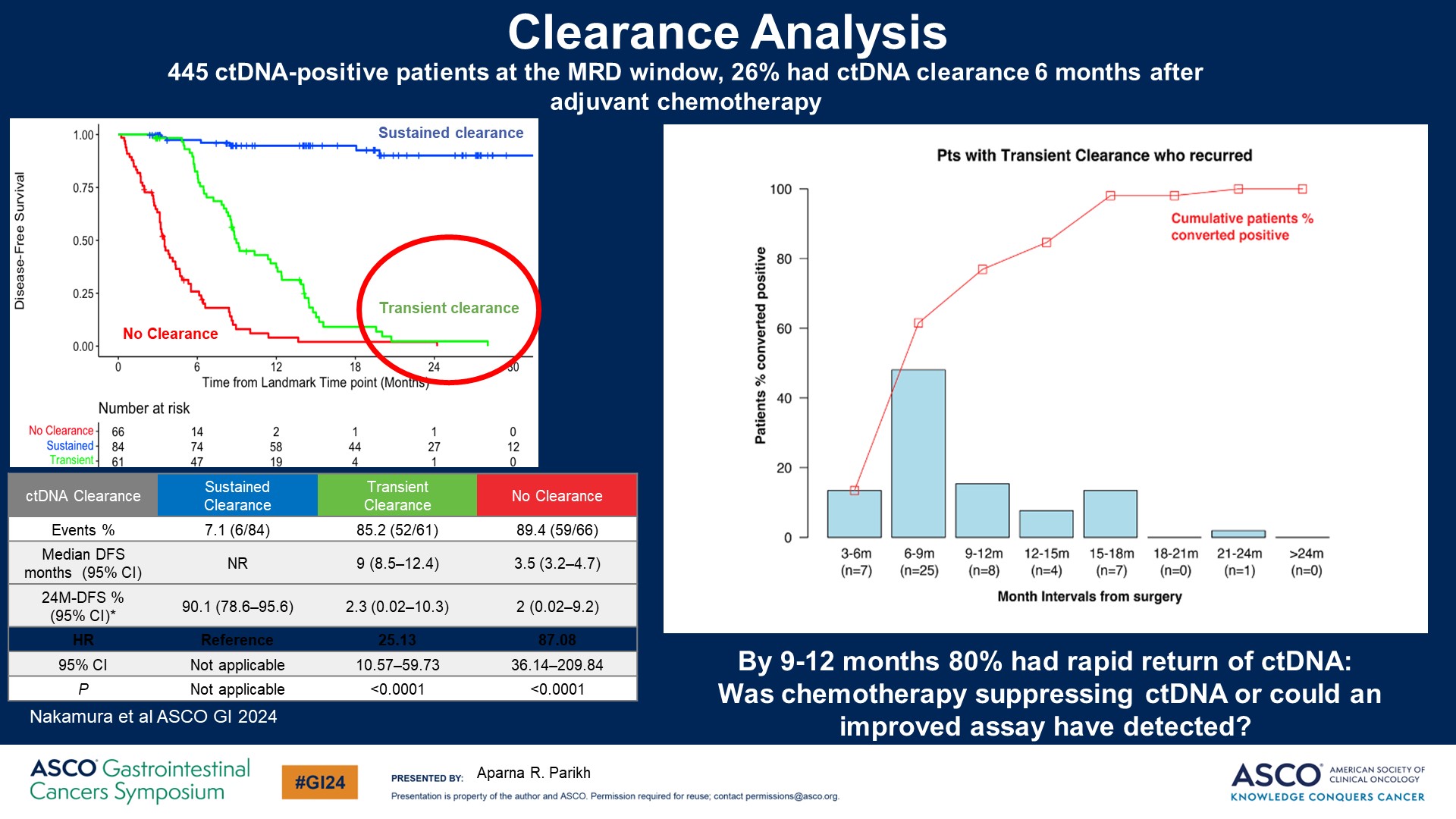 Clearance Analysis
Content of this presentation is the property of the author, licensed by ASCO. Permission required for reuse.
[Speaker Notes: 但迄今为止，在临床试验之外，监测检验尚未在临床上使用。 因此，当我们实际考虑如何在临床中使用它时，不同时间点的敏感性非常重要。 
，
在本项分析中，MRD窗口期的445例ctDNA阳性患者，其中有（26%）117例在辅助化疗后的6个月达到ctDNA清除。

我们可以在这里看到，清除是可能的，持续清除也是可能的。这些患者的病情控制得相当好。我们可以看到短暂清除与无ctDNA清除的两条曲线在2年后交汇在一起

也就是说，两年后的短暂清除患者与无ctDNA清除患者一样。
80% 短暂清除的患者在 9 - 12 个月后 ctDNA 迅速恢复。 那么这里发生了什么，这显然不是真正的清除，是化疗抑制了 ctDNA，还是可以有更好的检测方法来检测我们认为实际上是清除的东西？]
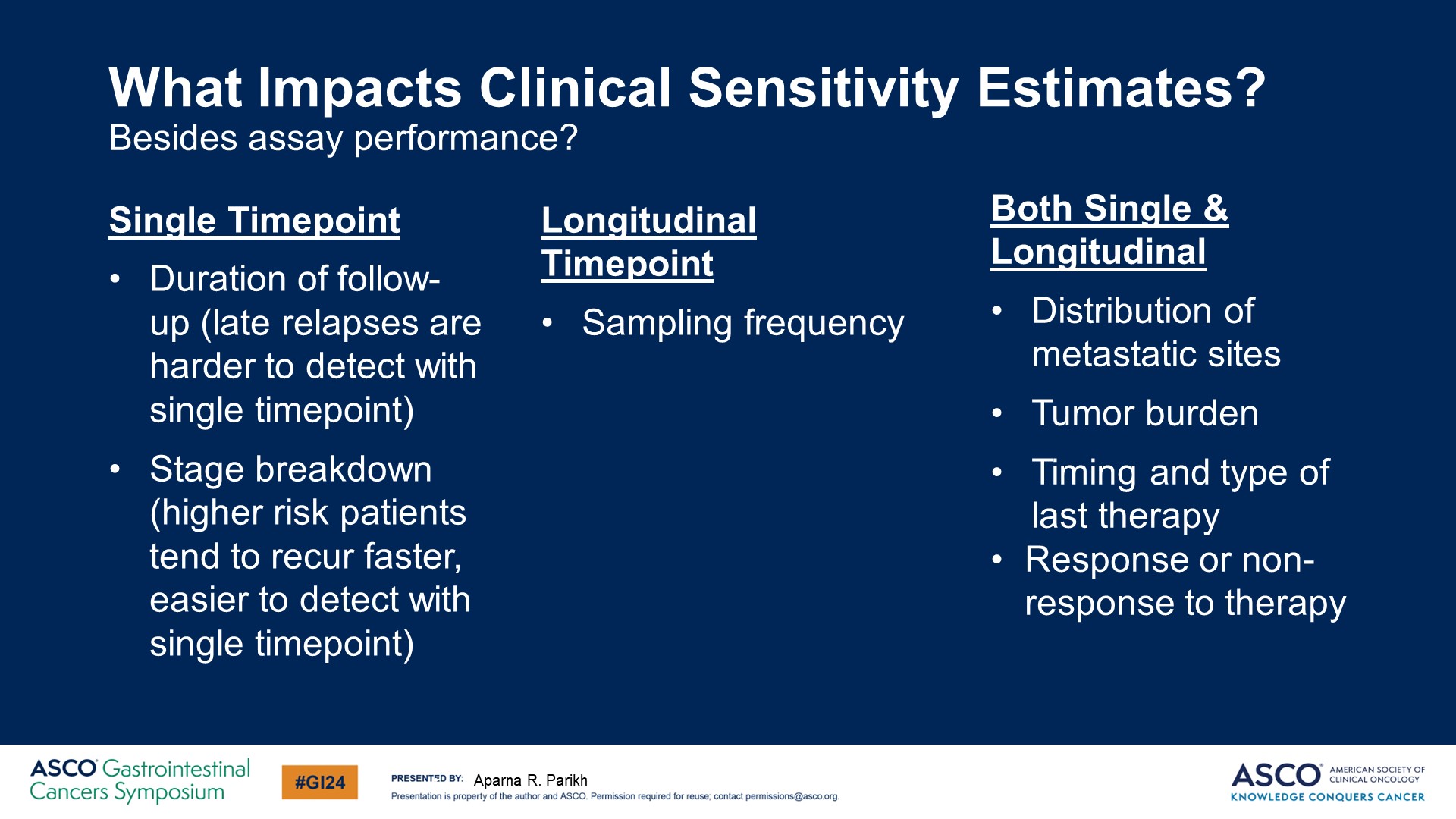 What Impacts Clinical Sensitivity Estimates?
Content of this presentation is the property of the author, licensed by ASCO. Permission required for reuse.
[Speaker Notes: 那么，除了检测性能之外，还有哪些因素会影响灵敏度呢？ 我们知道，对于单时间点检测，随访的持续时间很重要。 通过单时间点检测更难检测到晚期复发。 阶段细分，风险较高的患者往往复发速度更快，更容易通过单时间点检测到。

然后，通过纵向检测，正如我向您展示的那样，采样频率会影响灵敏度。 然后，对于这两种情况，转移部位的分布、肿瘤负荷、接受的治疗类型、化疗的时机，很多因素都会影响临床敏感性。]
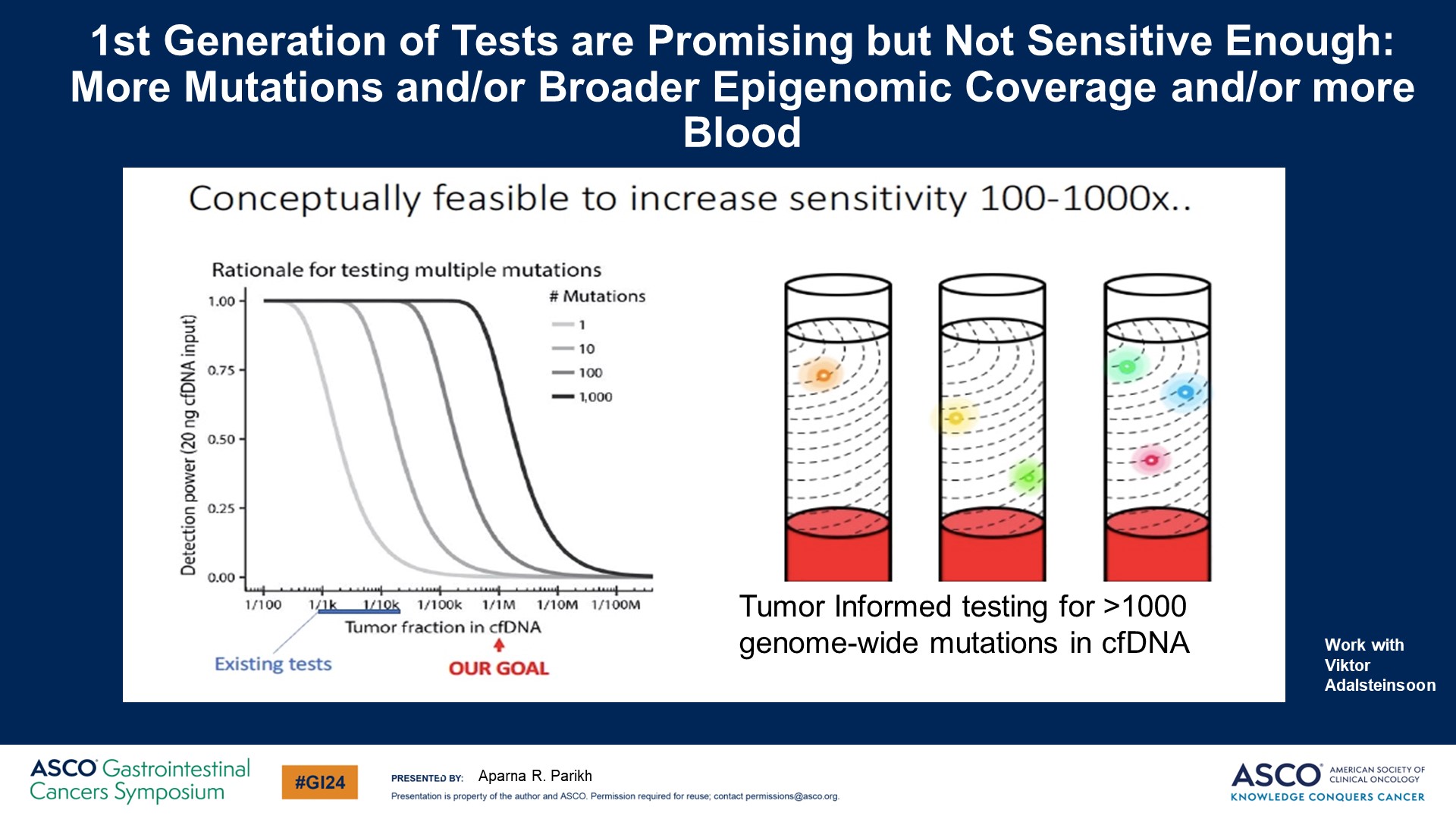 <br />1st Generation of Tests are Promising but Not Sensitive Enough: More Mutations and/or Broader Epigenomic Coverage and/or more Blood
Content of this presentation is the property of the author, licensed by ASCO. Permission required for reuse.
[Speaker Notes: 因此，第一代测序确实充满希望，但我会认为这些测序的敏感性还不够。那么，有哪些可能提高敏感性的机会呢？比如查看更多的突变。例如，通过追踪1000种不同的突变，可能使检测的下限达到百万分之一，有更广泛的表观基因组覆盖，抽取更多的血液。现在也有一些技术试图使血液中的游离DNA半衰期稍微长一些，这样实际上可以更容易地检测到它。]
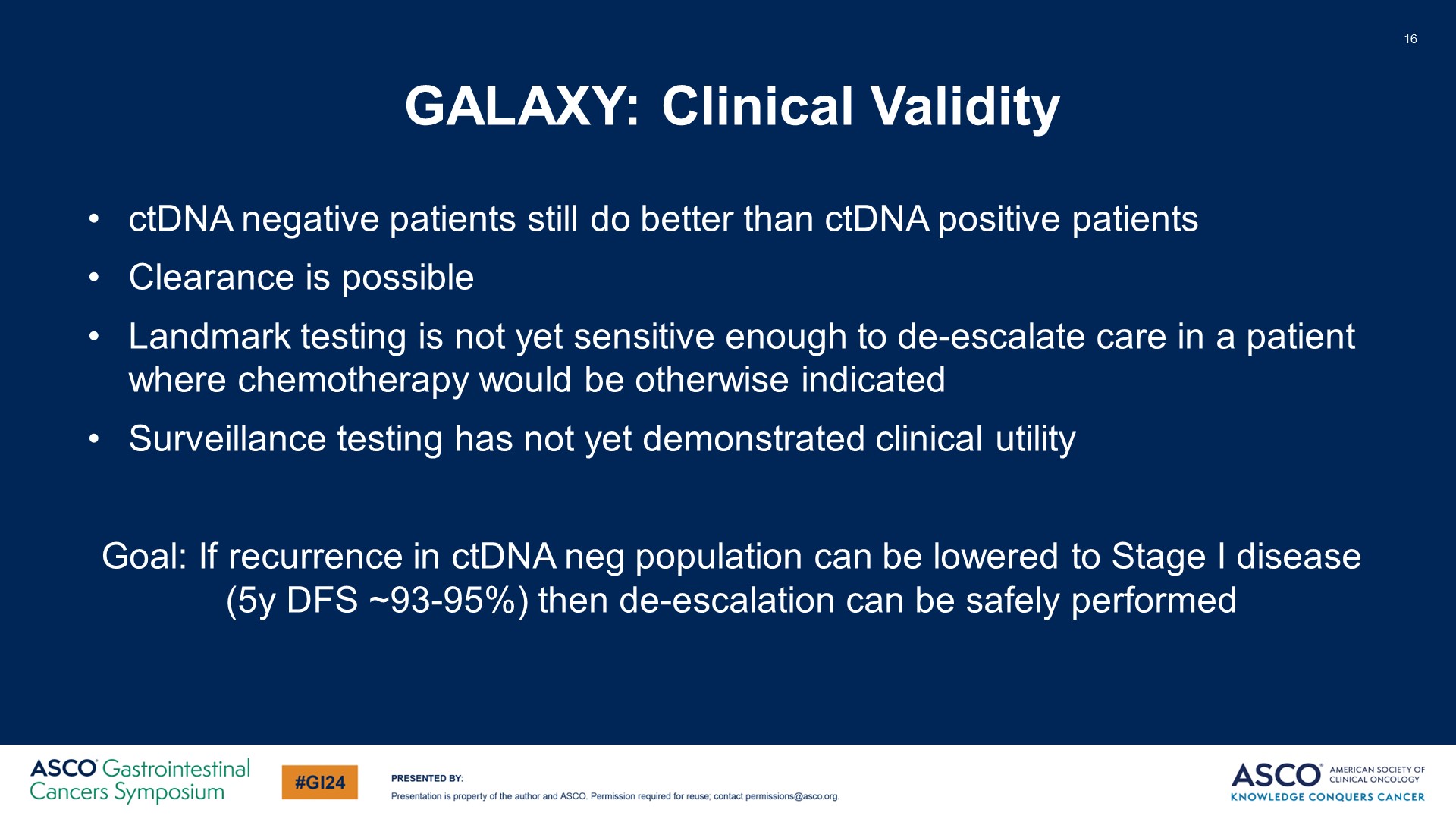 GALAXY: Clinical Validity
Content of this presentation is the property of the author, licensed by ASCO. Permission required for reuse.
[Speaker Notes: 那么GALAXY给我们在临床有效性方面展示了什么呢？ctDNA阳性患者预后仍然比ctDNA阴性的患者差。并且我们看到ctDNA清除是可能的。

但是，对于指示需要化疗的患者，界标分析的敏感性尚未足以在患者身上降低治疗级别。且监控式检测还未能表明其临床效用。
我认为我们实际上治疗的目标应该是尝试将ctDNA阳性患者的复发风险降低到类似于I期患者那样，使五年的DFS达到93%到95%。]
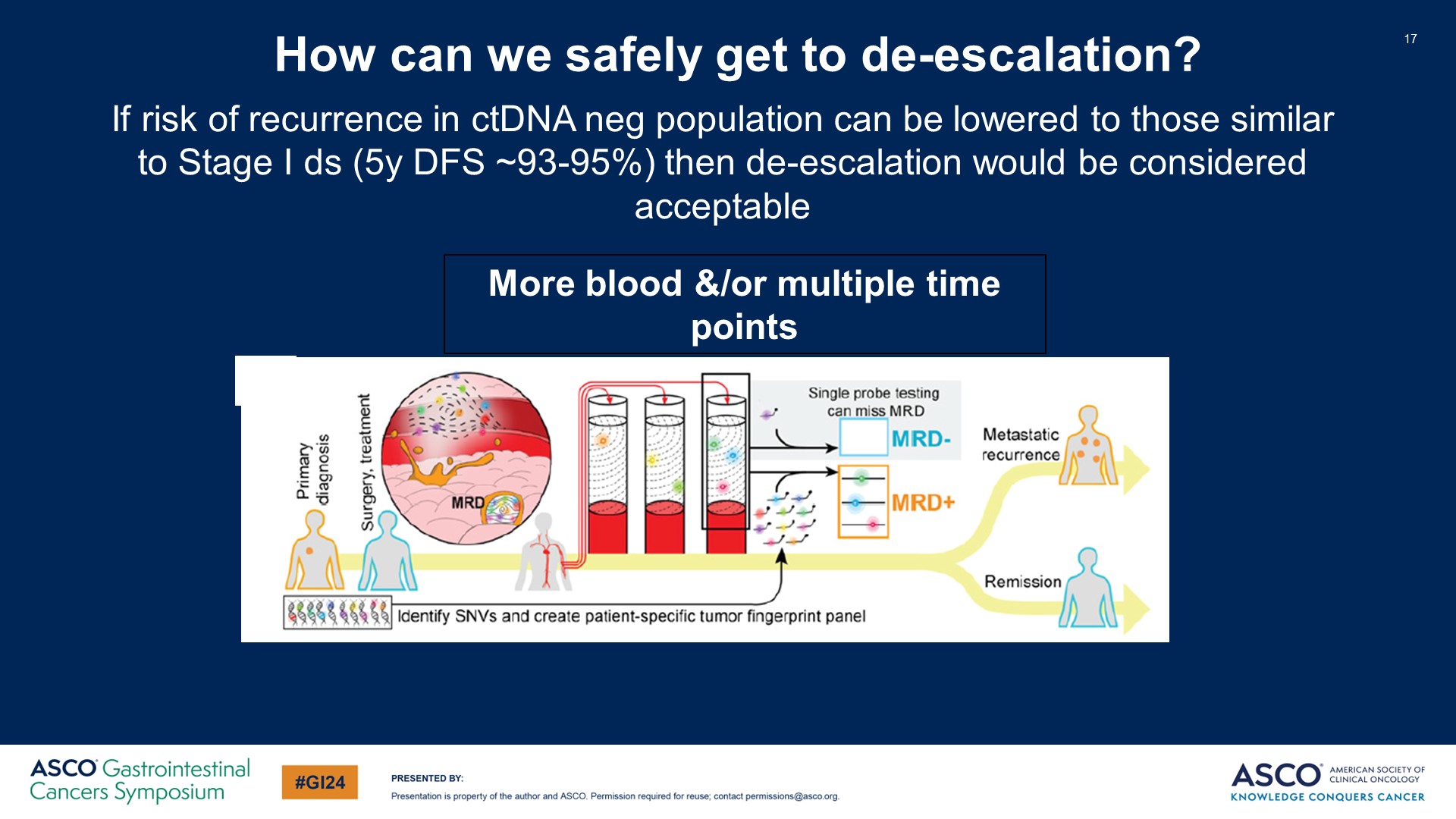 Slide 17
Content of this presentation is the property of the author, licensed by ASCO. Permission required for reuse.
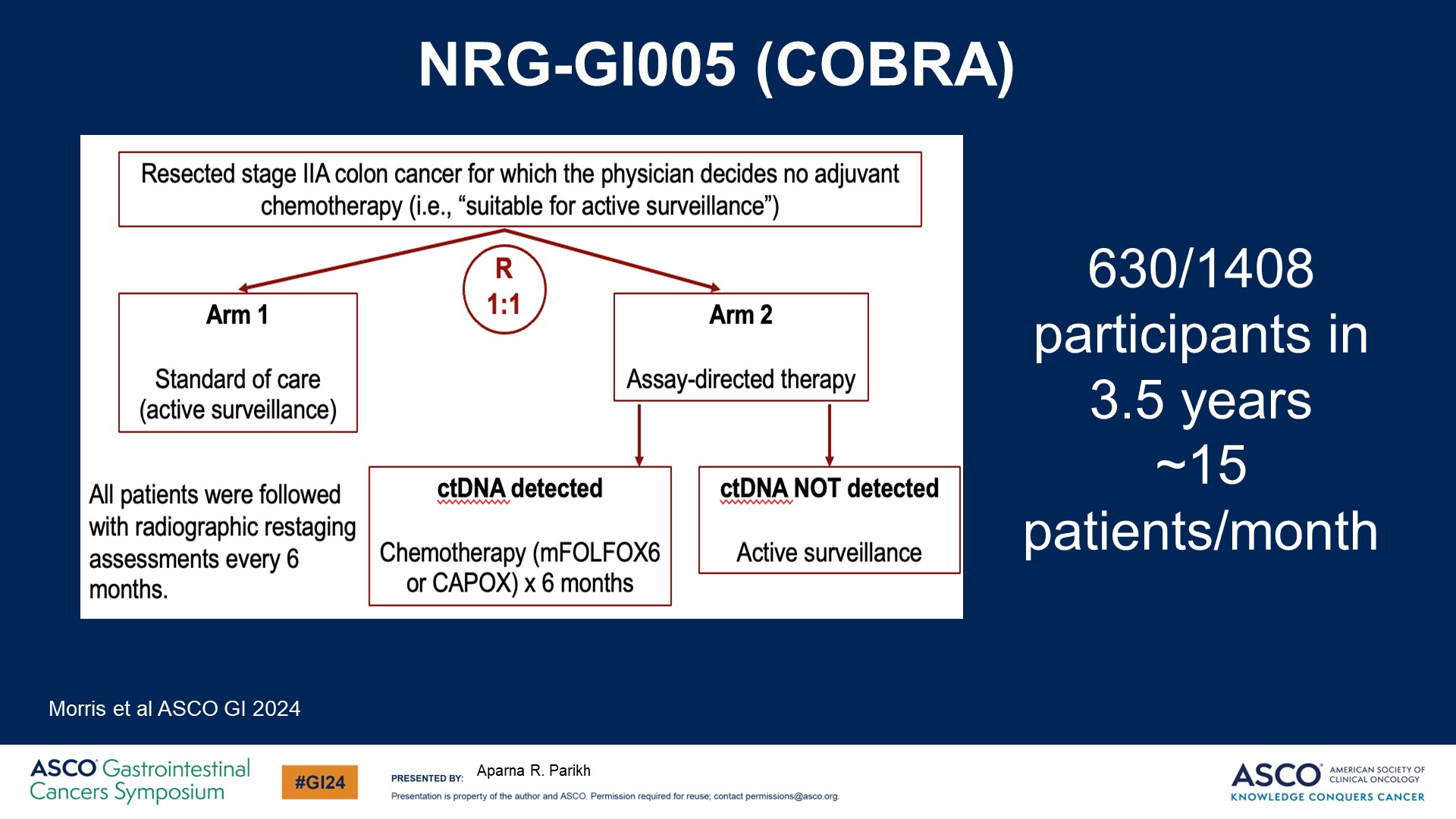 Slide 18
Content of this presentation is the property of the author, licensed by ASCO. Permission required for reuse.
[Speaker Notes: 现在我们来看看COBRA) 研究。我想再次赞扬所有研究人员所做的巨大努力。因此，COBRA) 研究在三年半的时间里积累了大约630名患者，而计划的患者为1408人。这大约是每月15名患者。虽然这是非常值得称赞的，但我要提出的论点是，我实际上认为我们可以通过更高的效率和系统地围绕这些检测来做得更好。]
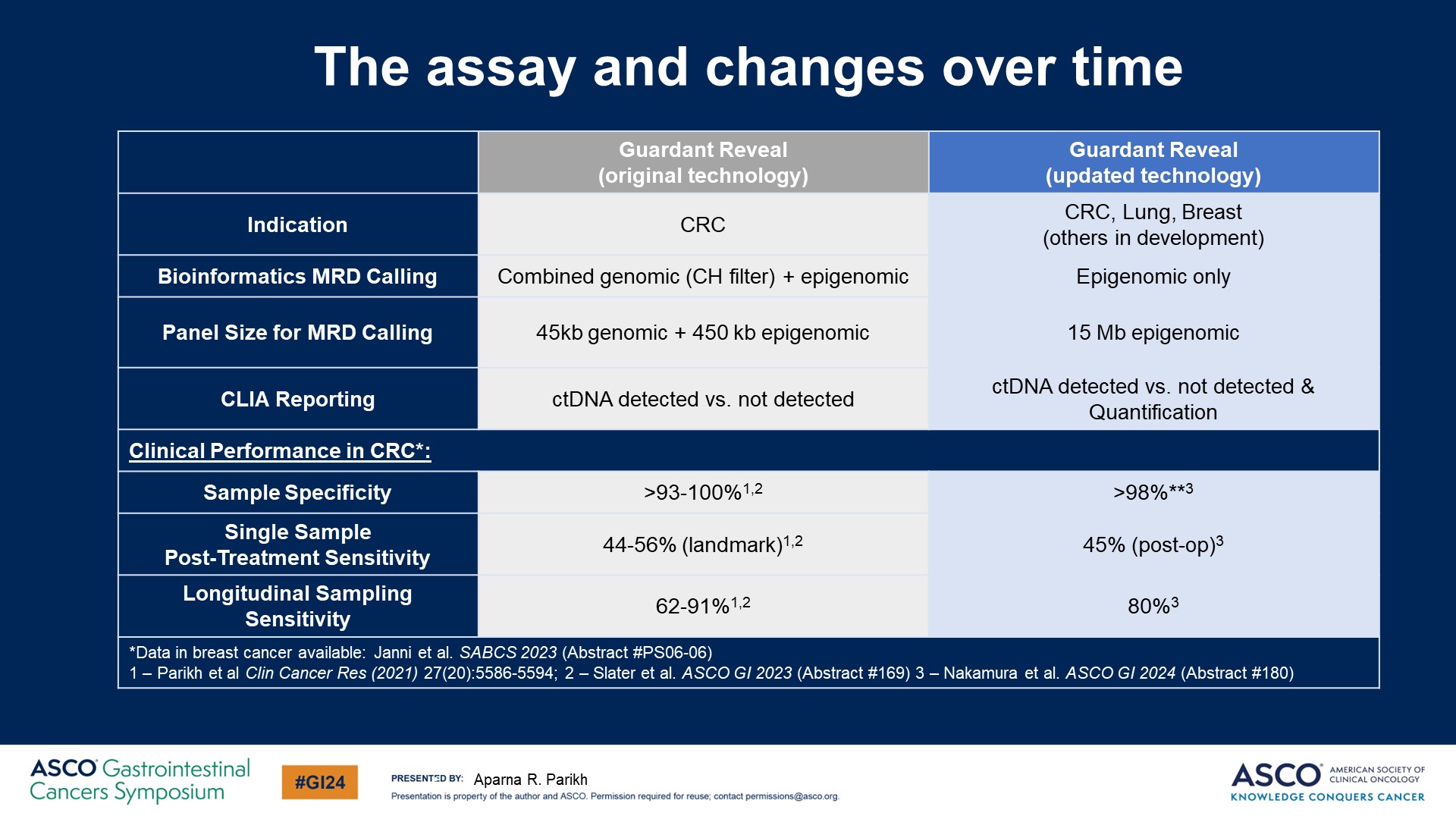 The assay and changes over time
Content of this presentation is the property of the author, licensed by ASCO. Permission required for reuse.
[Speaker Notes: 我想强调的是这个检测以及它随时间的变化。这是Guardant今天早上使用他们的新型检测所更新的数据。

所以当 COBRA 研究刚开始的时候，COBRA 是 LUNAR 检测，后来演变为 REVEAL。 该检测仍称为 REVEAL，但在新平台上进行。 原始平台和原始技术着眼于基因组和表观基因组覆盖率，以及比当前检测更低的表观基因组覆盖率。

因此，当前的检测更新技术仅具有表观基因组和更广泛的表观基因组覆盖范围。 我们可以看到，检测结果会随着时间的推移而发生变化。 因此，根据数据集，COBRA 中使用的原始检测方法报告的特异度为 93% 到 100%。 到目前为止，从我们所看到的数据来看，更新后的特异性约为 98%。]
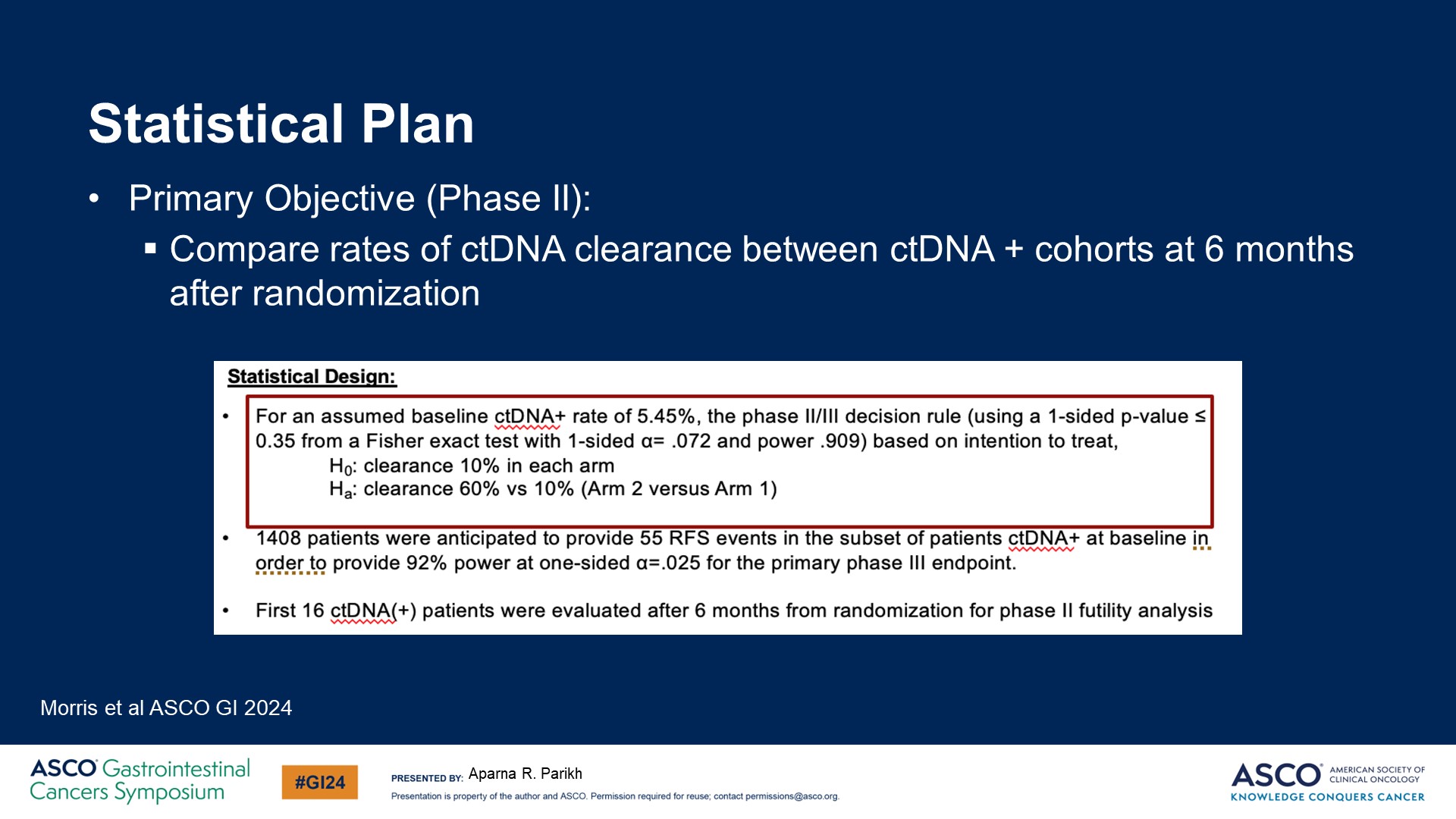 Statistical Plan
Content of this presentation is the property of the author, licensed by ASCO. Permission required for reuse.
[Speaker Notes: 在COBRA研究中，研究者将A组和B组中术后液体活检ctDNA阳性的前16例患者的ctDNA清除率进行比较；]
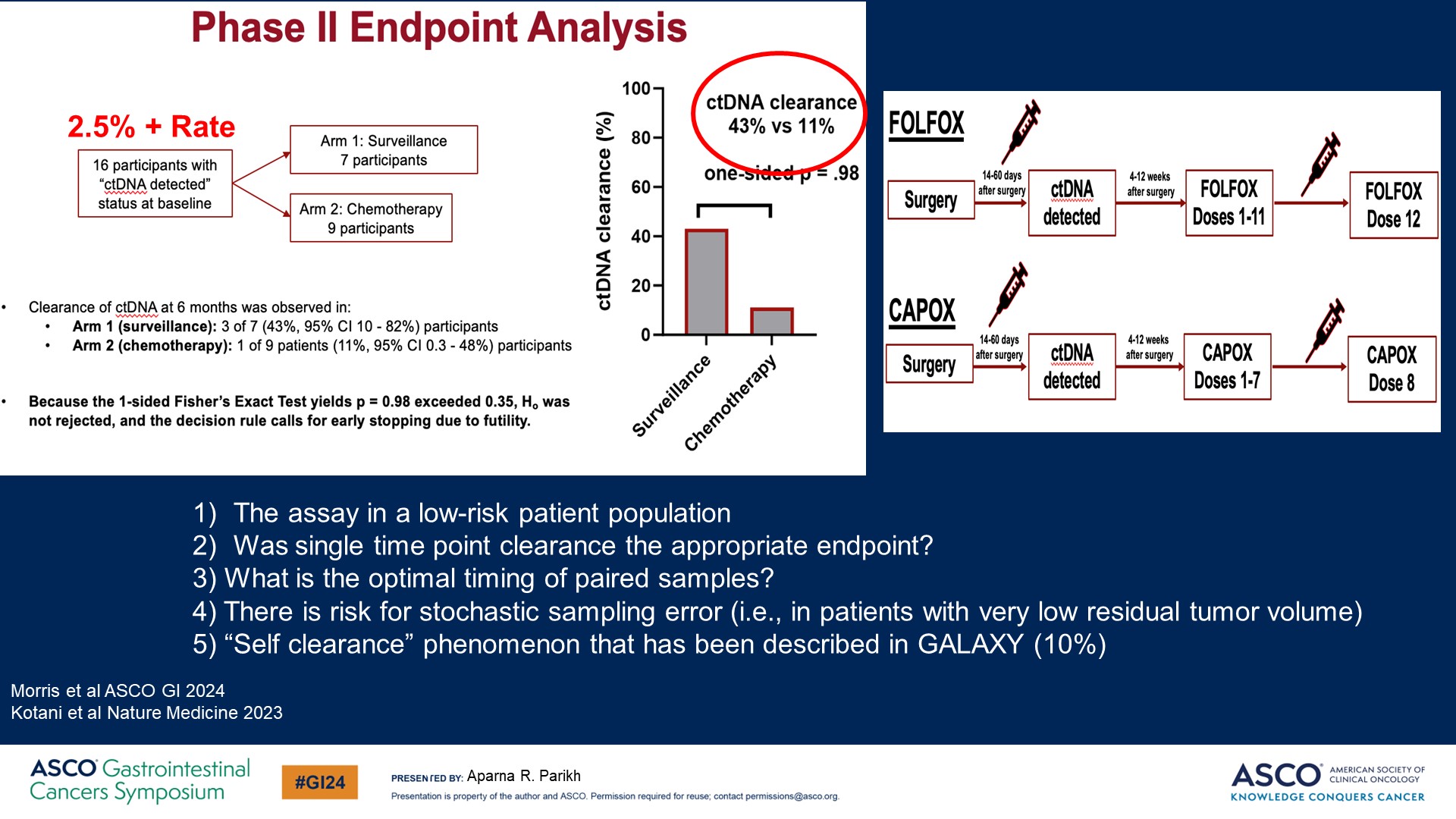 Slide 21
Content of this presentation is the property of the author, licensed by ASCO. Permission required for reuse.
[Speaker Notes: 在 ctDNA 比率方面，我使用了与 Morris 博士稍有不同的分母。 我根据所有患者进行了研究，而不仅仅是现有的结果，比率约为 2.5%。


重要的是，那些只接受监测而没有清除的43%的患者是为什么没有清除呢？我认为这很重要，我们应该指出，这个检测在低风险患者人群中，
是否在一个时间点上进行检测是比较合适的终点。“

我们还不知道配对样本的最佳采样时间是什么。研究人员再次进行了他们的化疗组抽样。取样是在接受最后一次化疗之前进行的，而不是之后，并且这也可能影响到化疗组。

在肿瘤残留量非常低的患者中，存在随机取样误差的风险。然后，就是在Galaxy研究中描述过的自我清除现象，其中，无治疗的患者只需清除他们的循环肿瘤DNA，就能继续保持良好状态。]
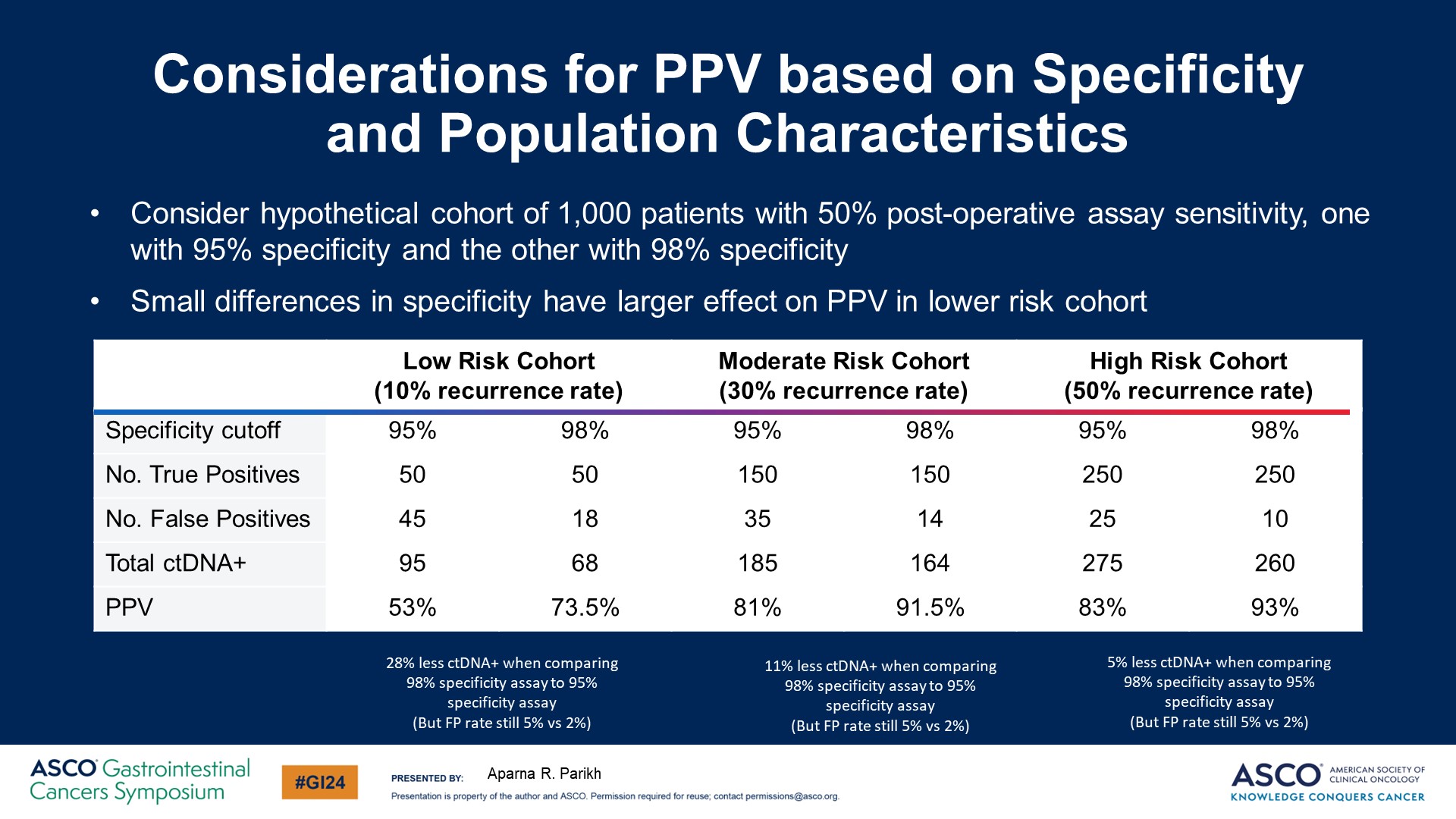 Considerations for PPV based on Specificity and Population Characteristics
Content of this presentation is the property of the author, licensed by ASCO. Permission required for reuse.
[Speaker Notes: 这里是我认为需要考虑的阳性预测值和特异性，以及我们一起进行的思考练习。我们假设有一个包含1000名病患的队列，一个检测的术后敏感度固定为50%。其中一个检测的特异性为95%，另一个检测的特异性为98%。“
我们可以在这里看到，在一个低风险复发队列中，也就是低风险的II期人群——假设复发率为10%左右——特异性的微小变化会对阳性预测值产生巨大影响，因为阳性预测值取决于你的基线患病率。所以可以看到，在特异性上的3%的变化会使阳性预测值从53%变为73.5%。
当我们把这种情况移到一个更高风险的队列时，比如说一个患者复发风险为50%的队列，阳性预测值的变化就不会那么大。
因此，我认为我们真的必须考虑在患者特征和我们要调查的患者群体中的检测性能。]
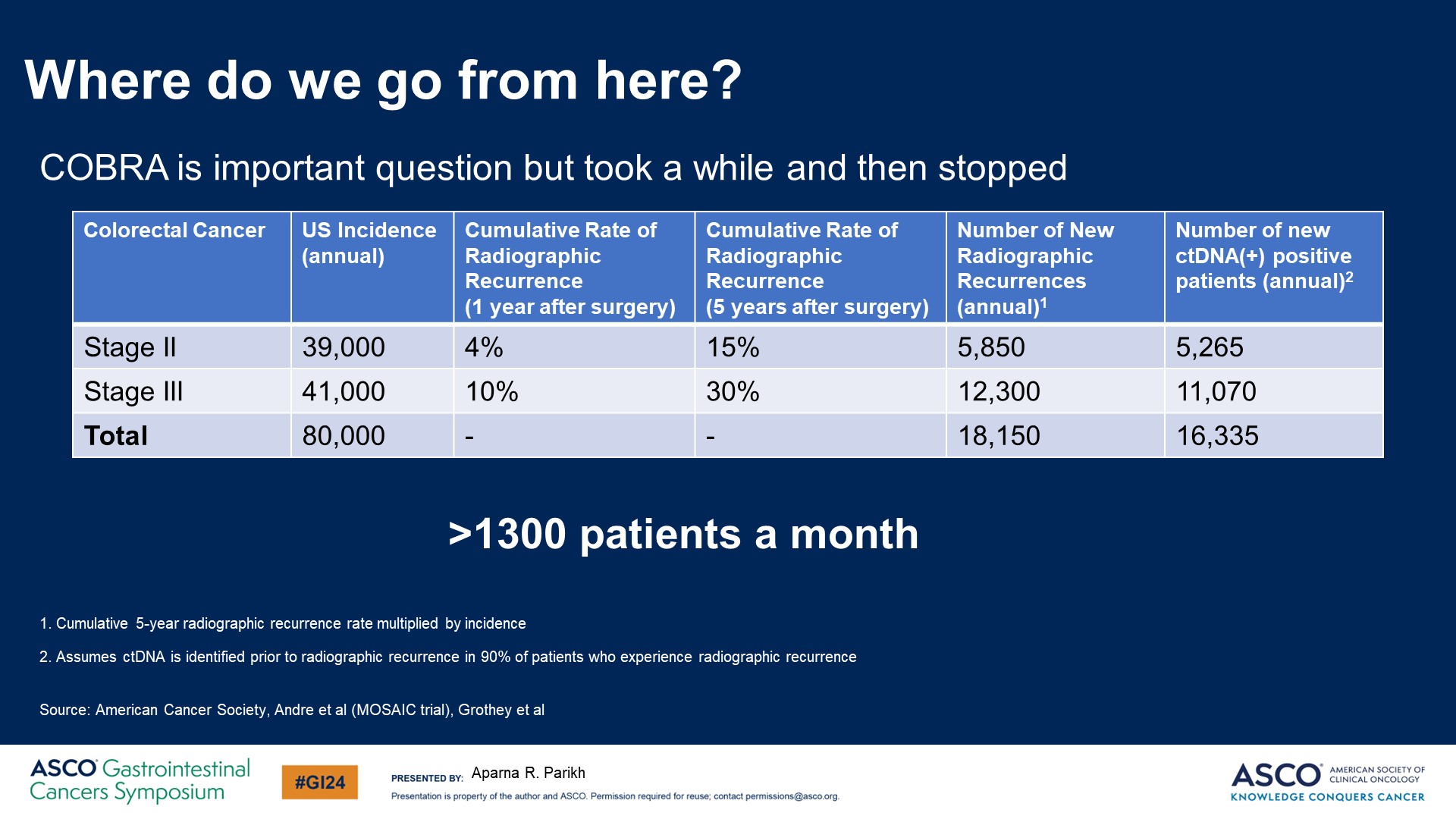 Where do we go from here?
Content of this presentation is the property of the author, licensed by ASCO. Permission required for reuse.
[Speaker Notes: 那么，我们接下来该怎么做呢？COBRA仍然是一个绝对关键的问题，它付出很多时间，并且研究将因无效而停止，
根据一些基本的数学计算或粗略计算，我预计，基于阳性率以及复发率，实际上每月可能有 1,300 名患者 （仅针对 II 期和 III 期结直肠癌）在任何特定时间，ctDNA 呈阳性。
所以，我认为这对我们来说是一个机会，我们应该真正思考如何转变药物开发和患者护理，并创建一个能够快速检测和积累患者的高效系统。
我们并没有真正检测所有实际需要检测的患者。这是我们正在努力解决的问题。”]
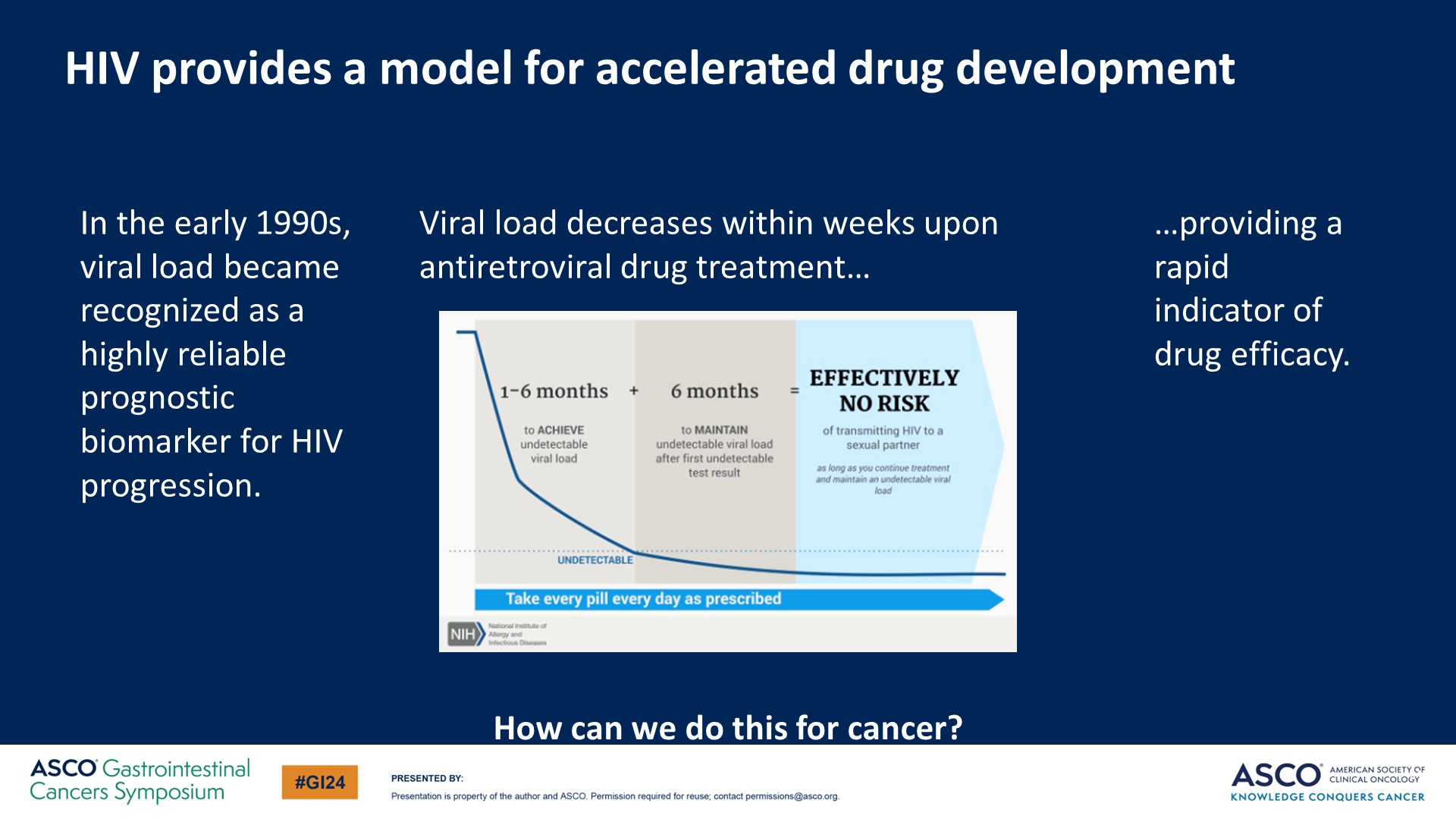 Slide 24
Content of this presentation is the property of the author, licensed by ASCO. Permission required for reuse.
[Speaker Notes: 在考虑这个系统和平台时，实际上需要参与到护理机构、检测以及生物制药公司，确实要快速检测和积累试验以回答这些至关重要的问题。
那么在临床试验之外，早期数据显示附加化疗能改善ctDNA阳性的短期结果，我们应该怎么做呢？

对于 ctDNA 阳性的患者，我会考虑增加剂量。 我尚未因为ctDNA 阴性来降低 III 期患者的治疗强度。 为了监测患者的复发情况（超出了今天的演示范围），与患者共同决策至关重要，解释该检测可以指示什么和不能指示什么。

所以我的结论是，ctDNA 是结直肠癌复发最有力的预后因素。检测可能会变，但问题依然存在。适应改进的技术非常重要。就像我们正在展示临床效用一样，我们不能等待。

这是进行更好检测的巨大机会。 我们需要开始协调检测时间。 获得许可  并存储样本  进行比较检测，我们应该鼓励进行这些检测，我们需要更大的前瞻性样本以及提高效率的策略。 
这仍然是追踪 MRD 生物学并继续向前发展的巨大机会。]
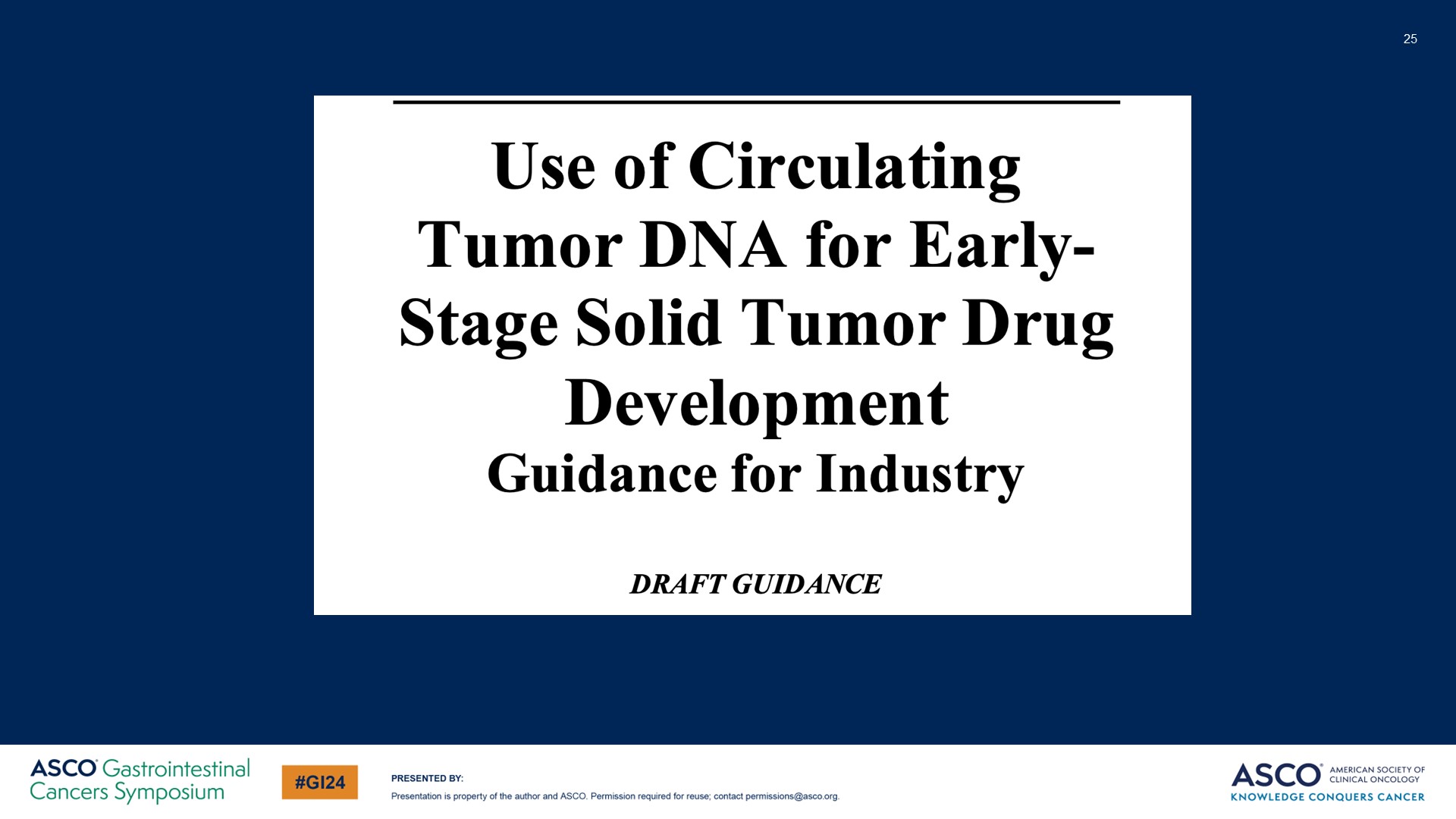 Slide 25
Content of this presentation is the property of the author, licensed by ASCO. Permission required for reuse.
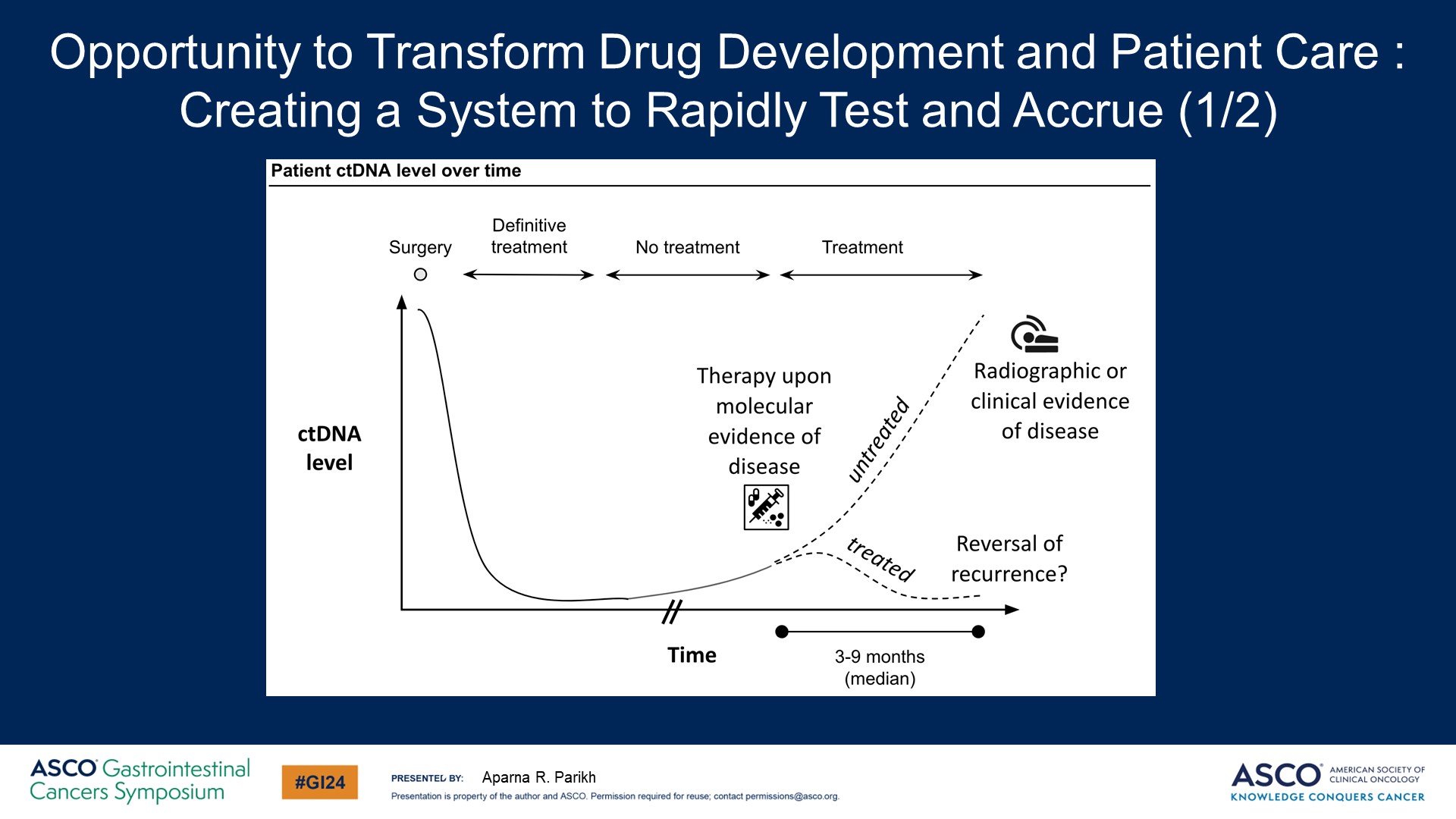 Slide 26
Content of this presentation is the property of the author, licensed by ASCO. Permission required for reuse.
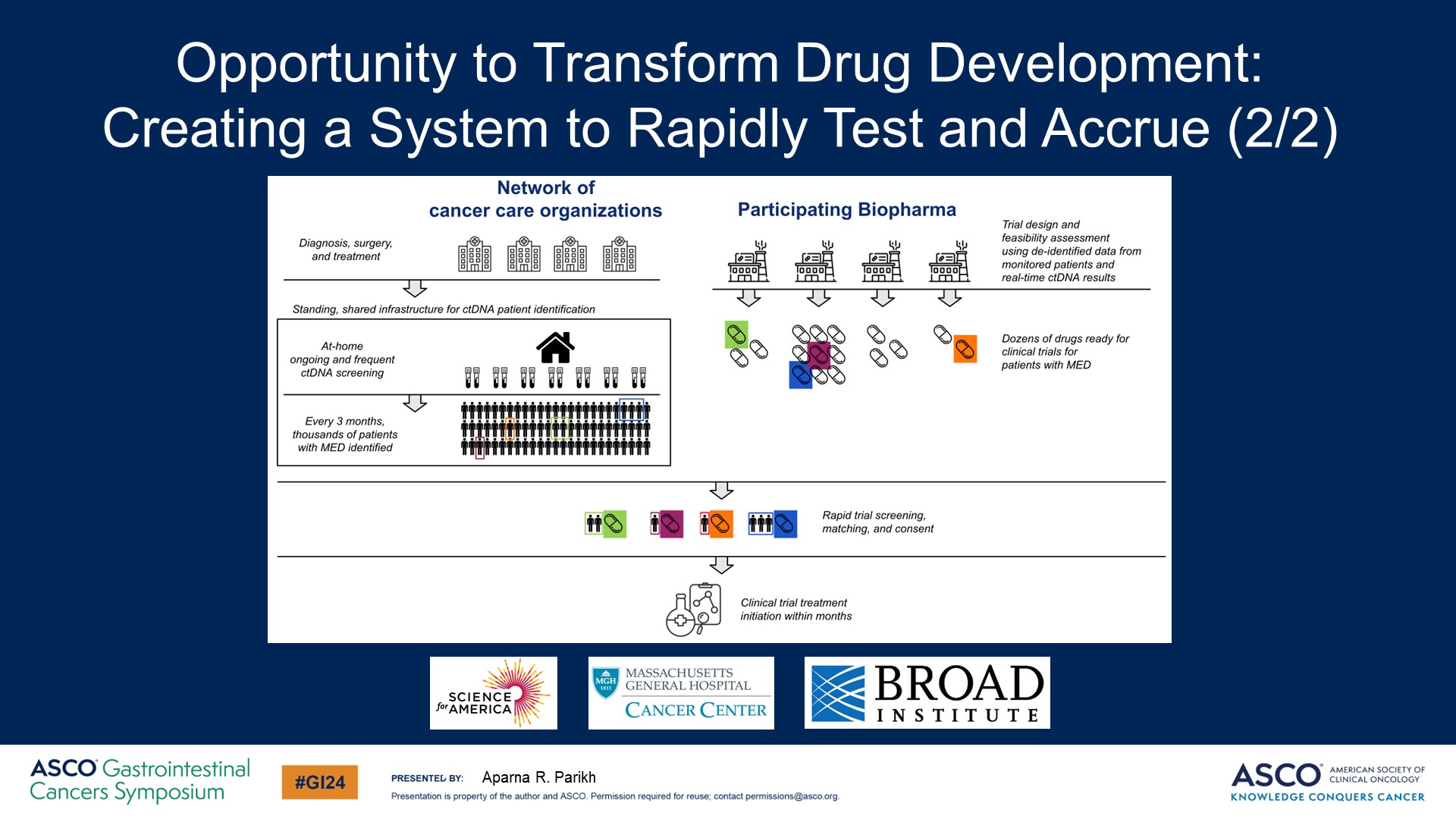 Slide 27
Content of this presentation is the property of the author, licensed by ASCO. Permission required for reuse.
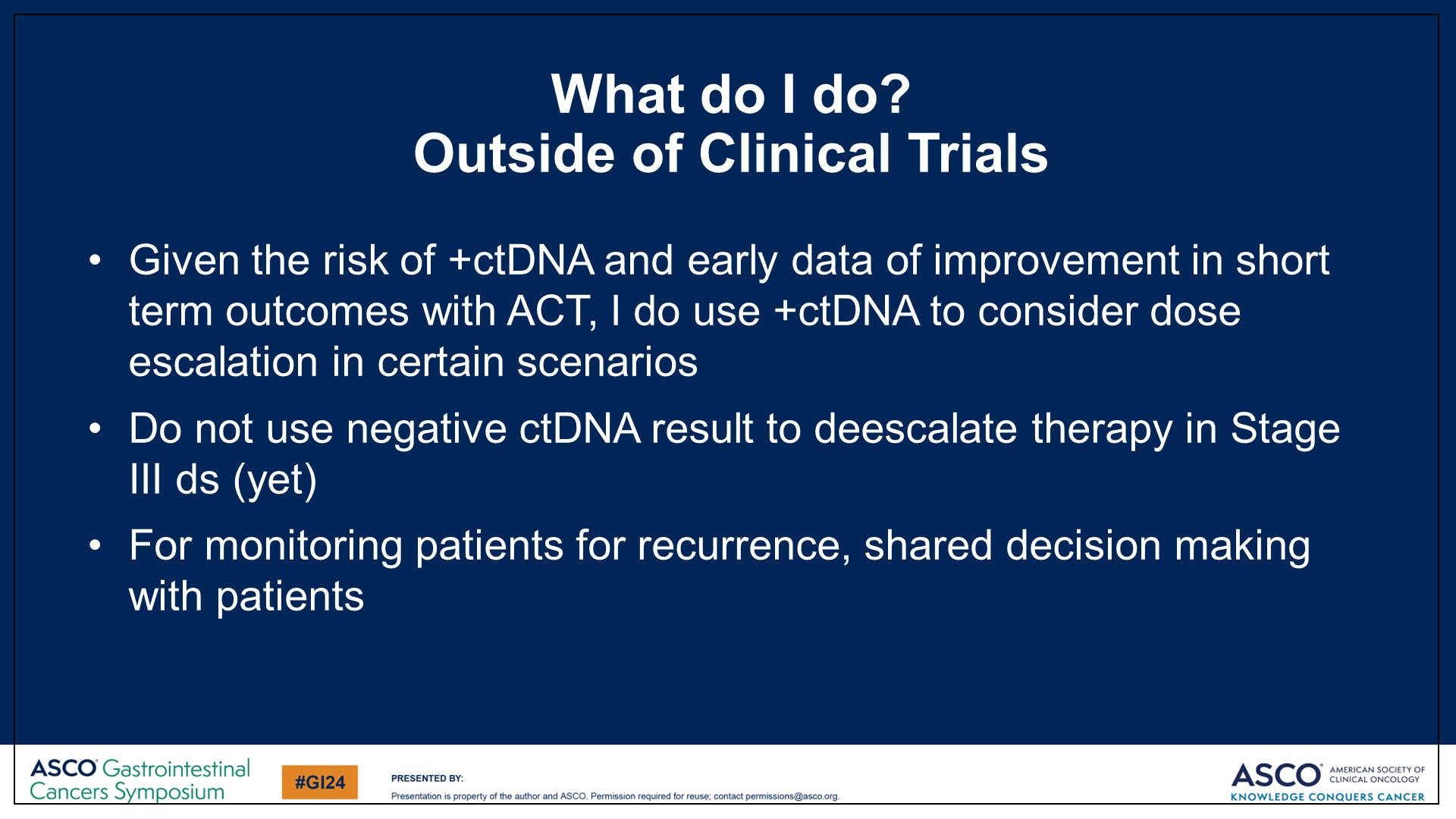 What do I do? <br />Outside of Clinical Trials
Content of this presentation is the property of the author, licensed by ASCO. Permission required for reuse.
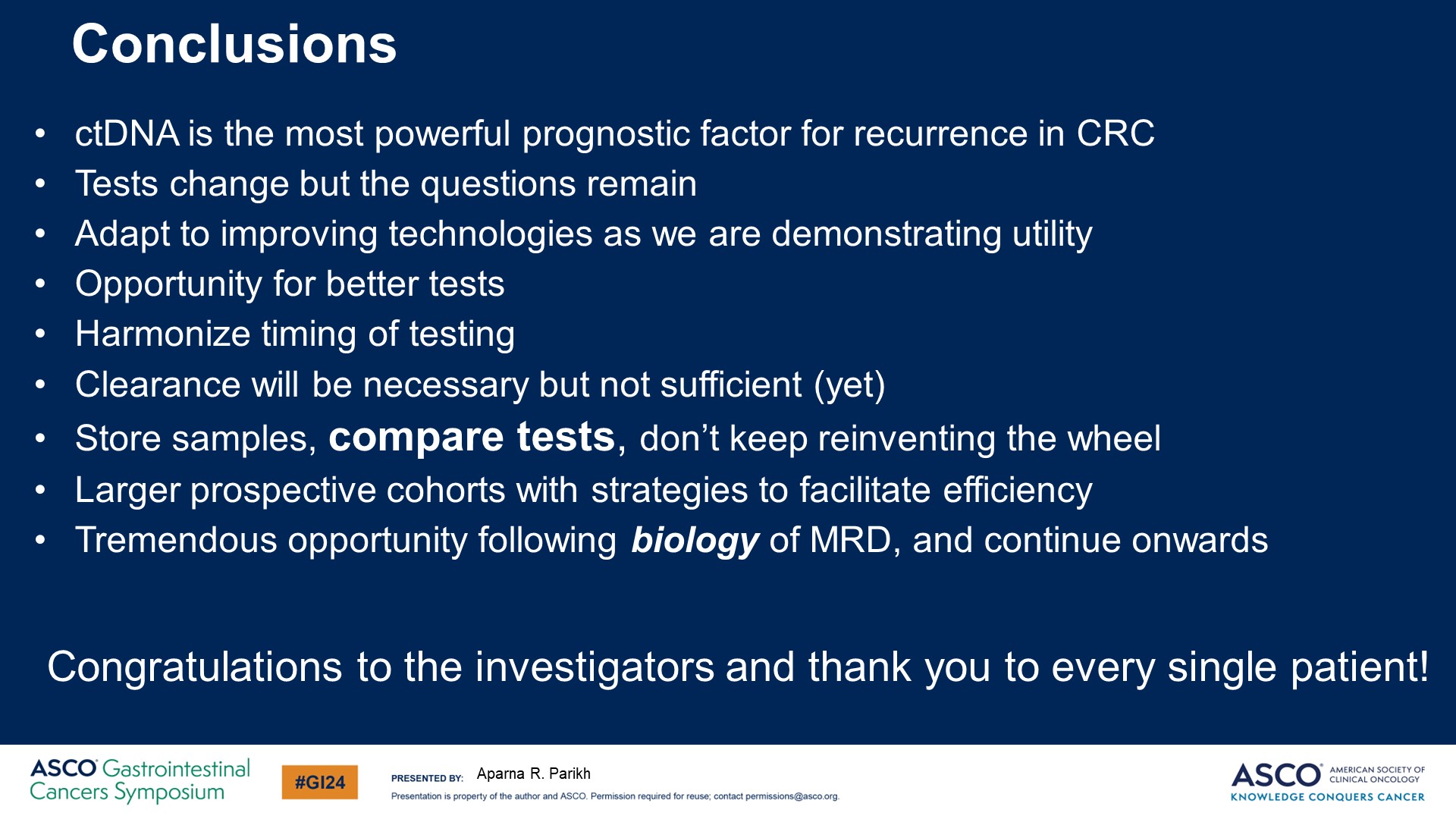 Conclusions
Content of this presentation is the property of the author, licensed by ASCO. Permission required for reuse.
[Speaker Notes: 在与斯科特·科佩茨博士的谈话中，当我们讨论到这个问题时，斯科特博士友好地地提醒我，这不是失败。 我们没有放弃维莫非尼治疗BRAF突变疾病。 我们也没有放弃单用赫赛汀治疗HER2突变疾病。 我们不会放弃 IO 治疗 MSS型 疾病。 我们还没有准备好放弃 ctDNA 来为我们的患者提供护理策略。

所以，祝贺所有研究人员。感谢每一位患者，也感谢我的朋友和同事们，他们让我多次向他们分享这个演讲。能成为这个社区的一部分真是一个巨大的荣耀。谢谢你们。]